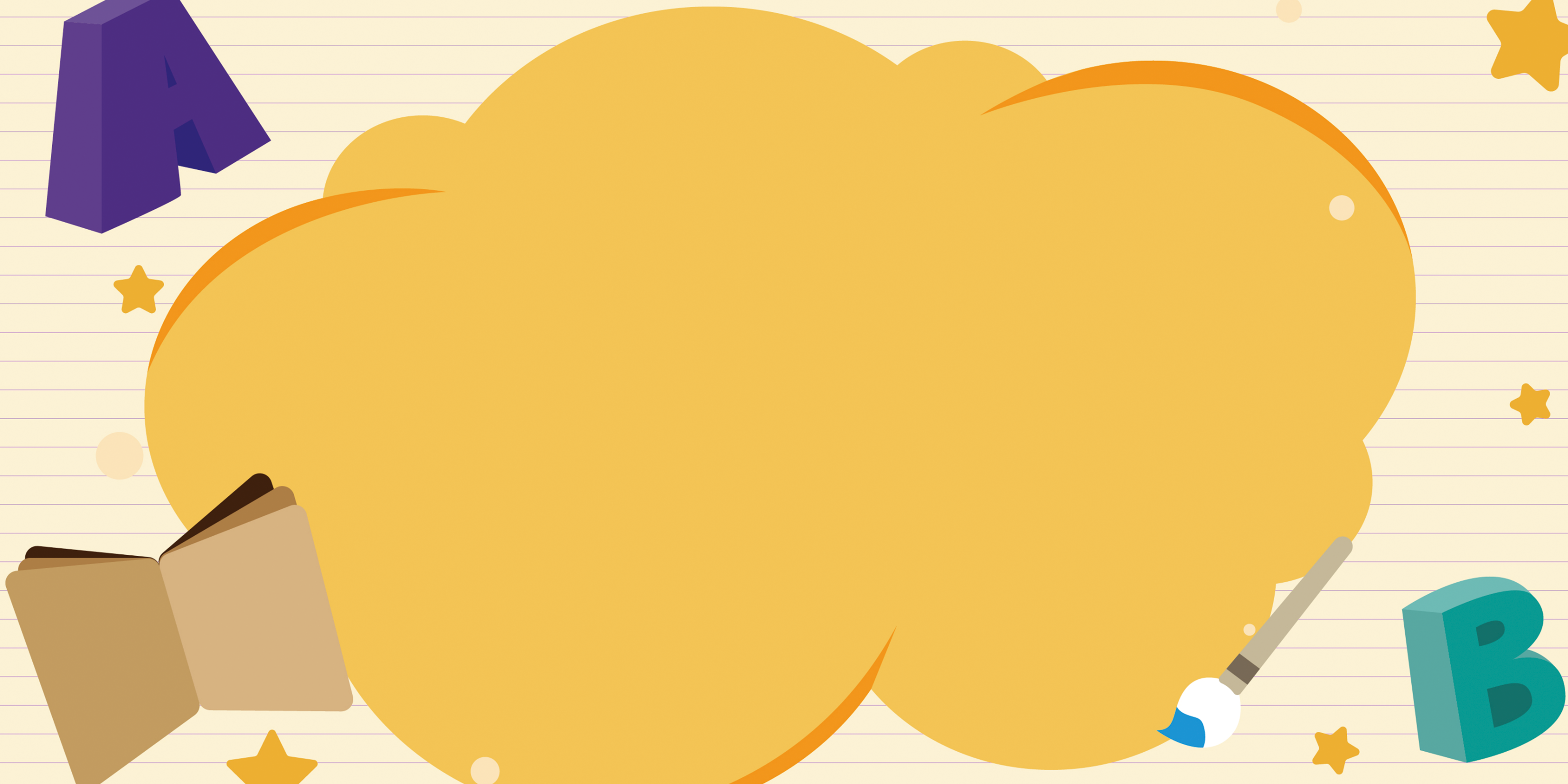 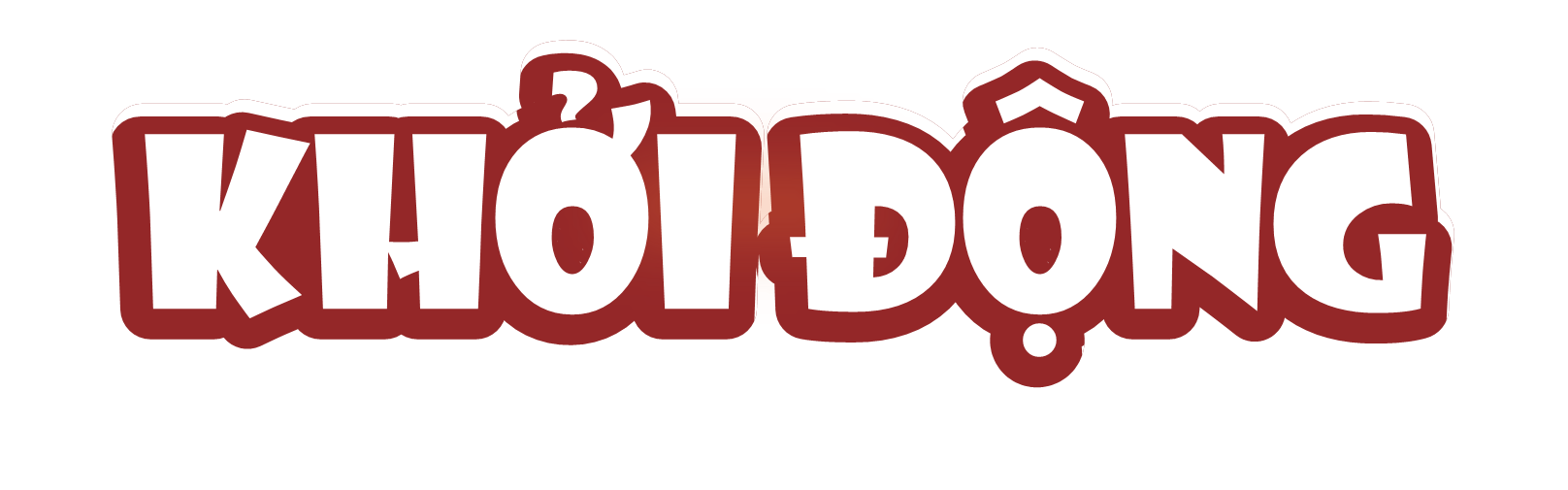 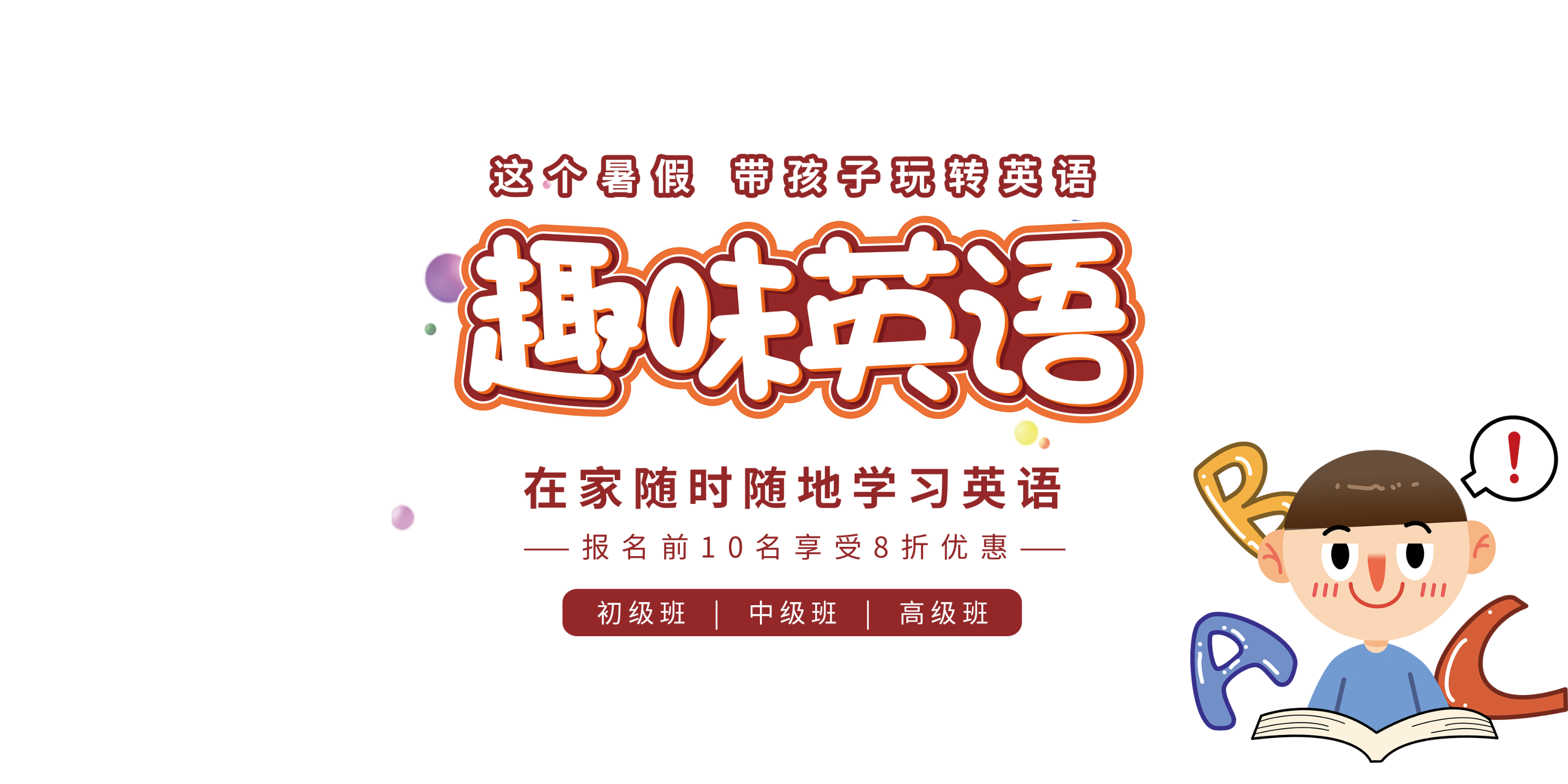 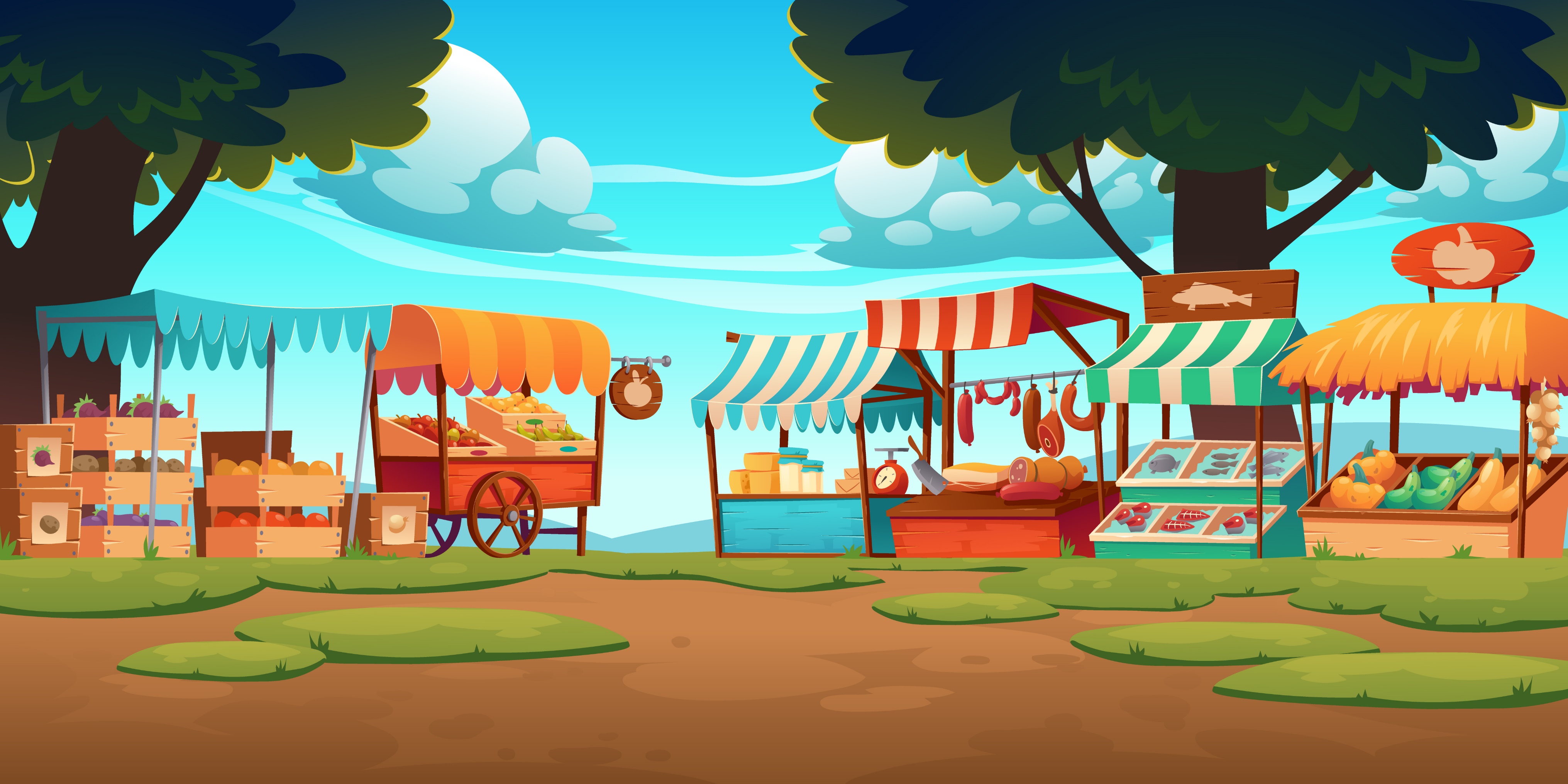 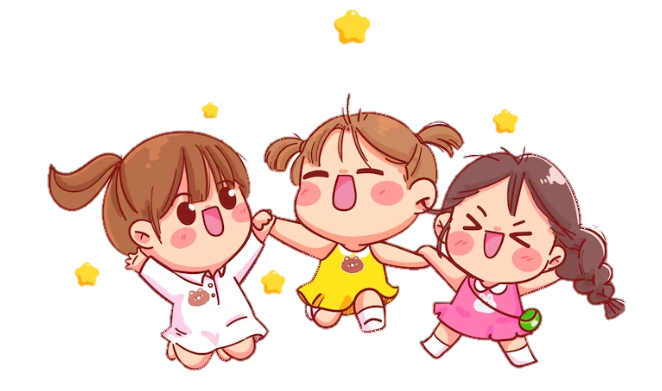 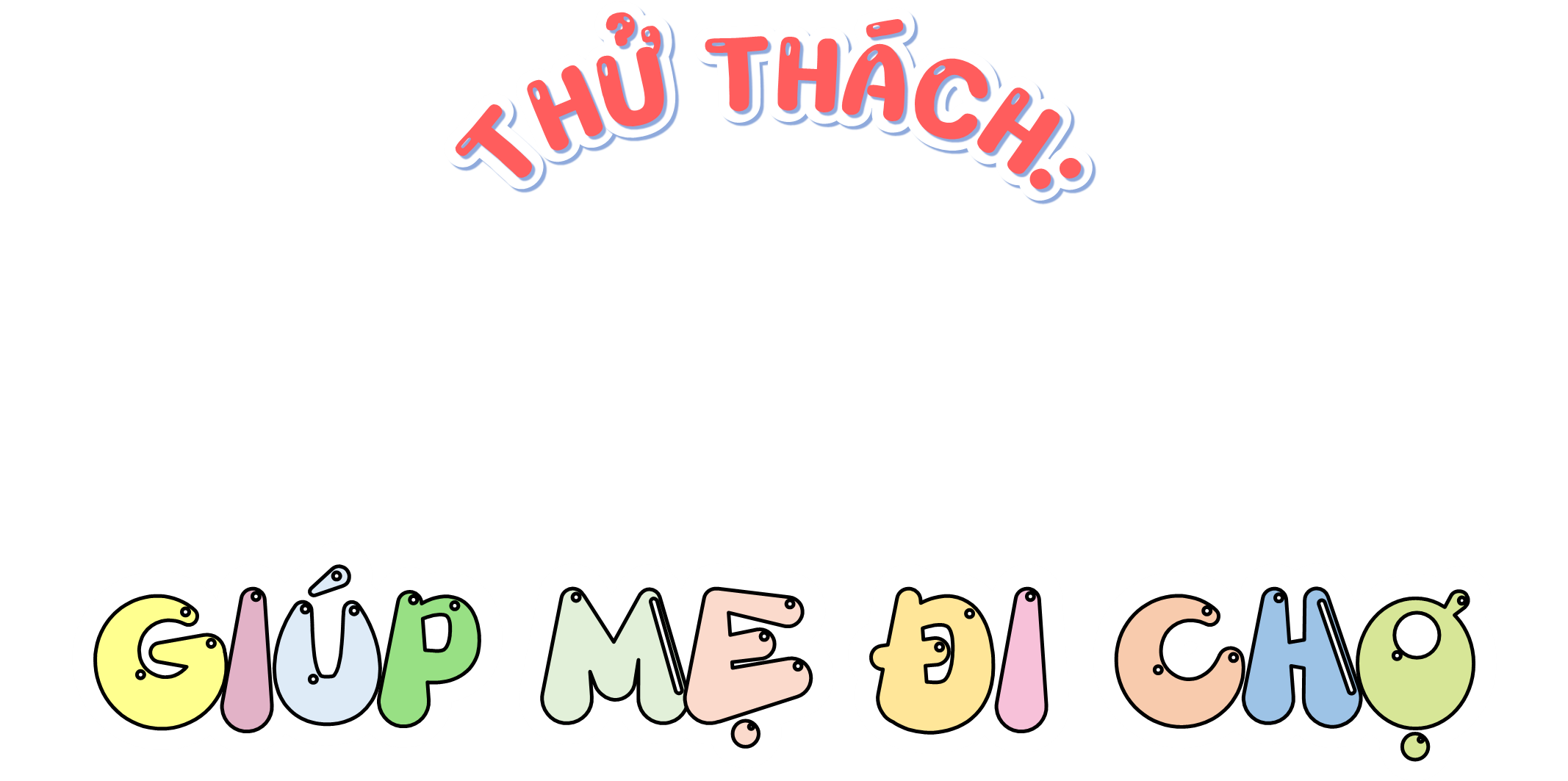 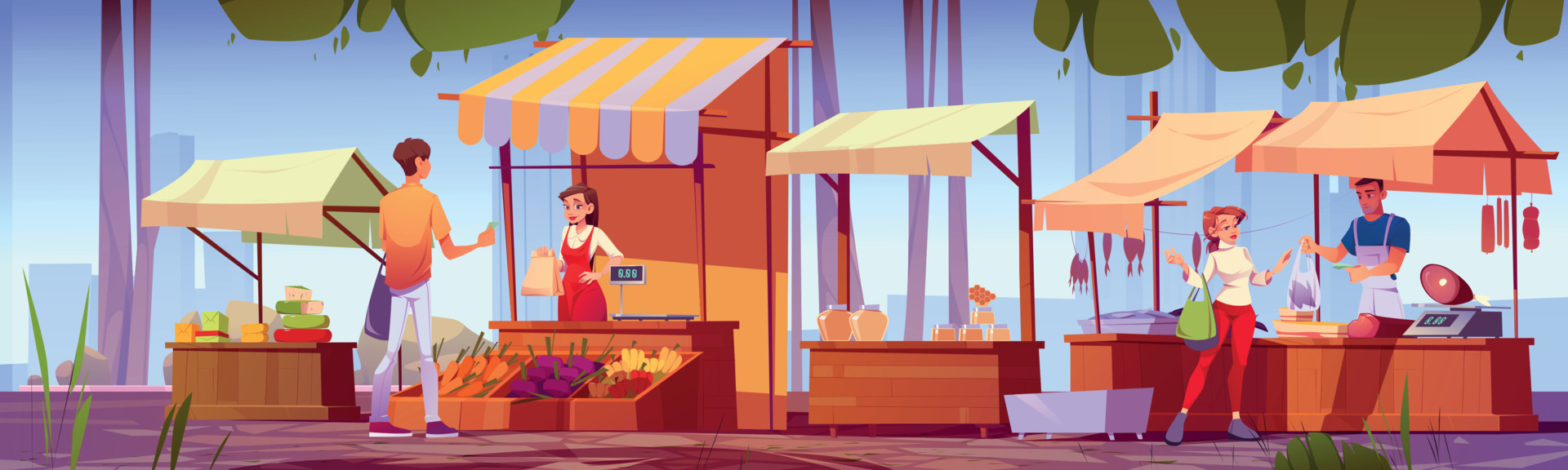 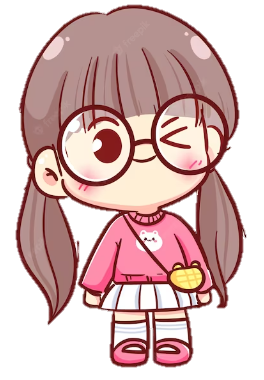 Hãy trả lời các câu hỏi sau để cùng nhau để giúp mình đi chợ giúp mẹ các bạn nhé!
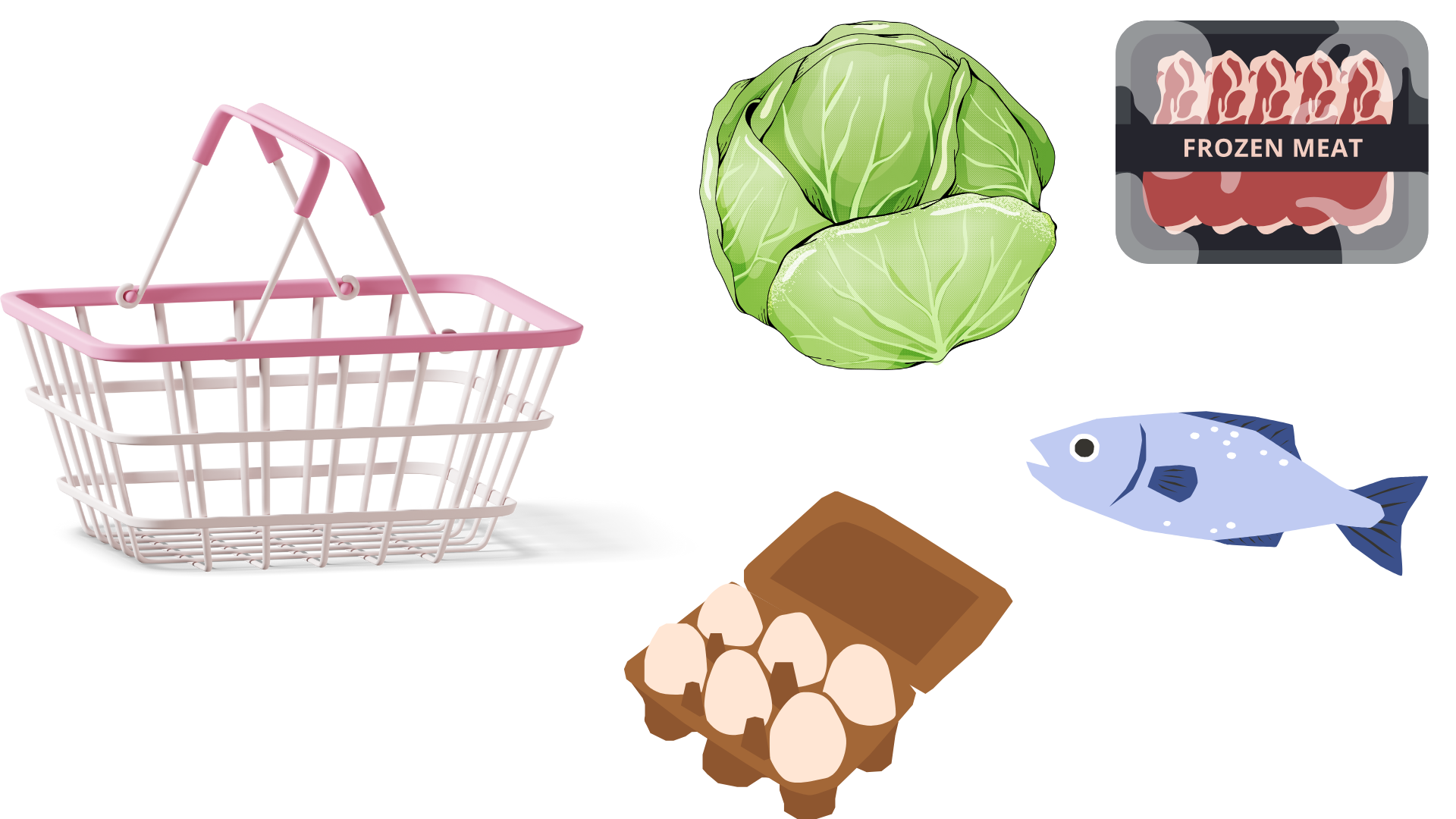 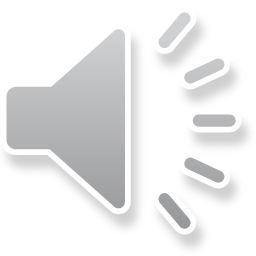 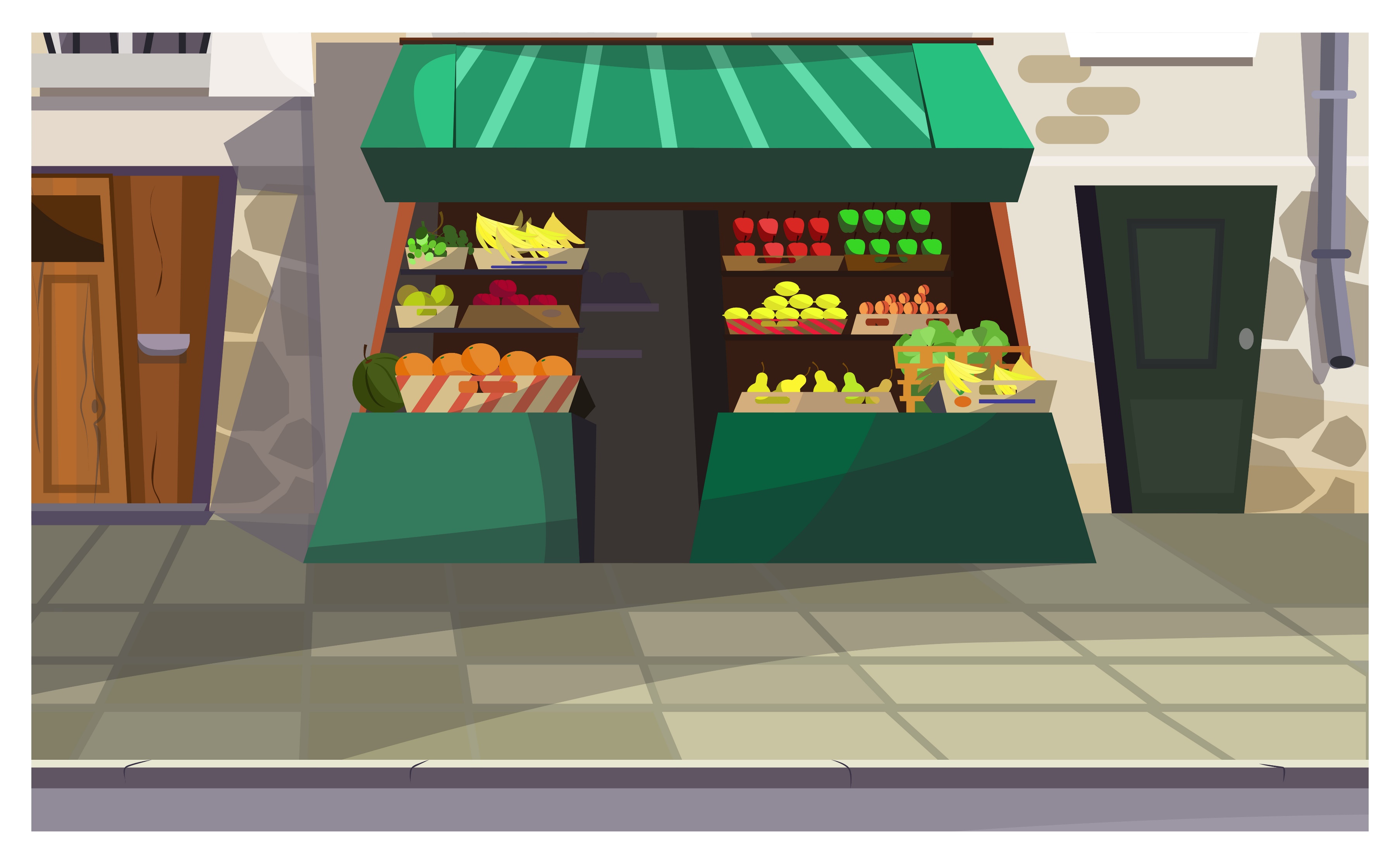 1. Lào tiếp giáp với các quốc gia nào?
Trung Quốc và Mi-an-ma ở phía bắc, Thái Lan ở phía tây, Cam-pu-chia ở phía nam và Việt Nam ở phía đông.
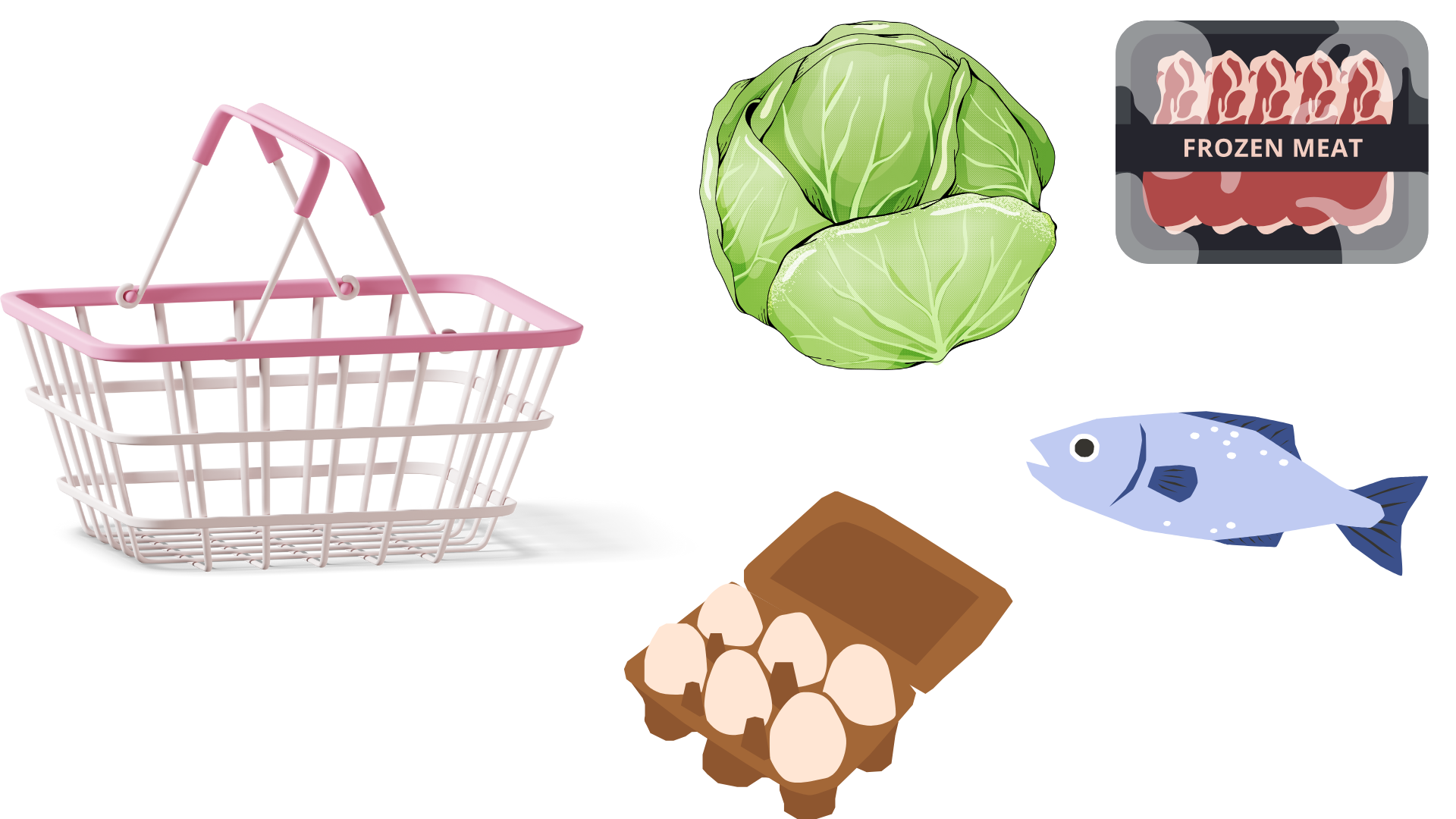 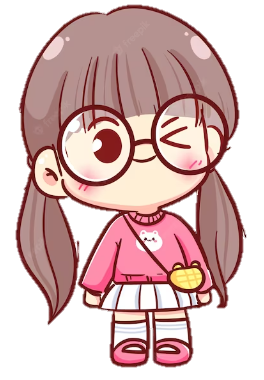 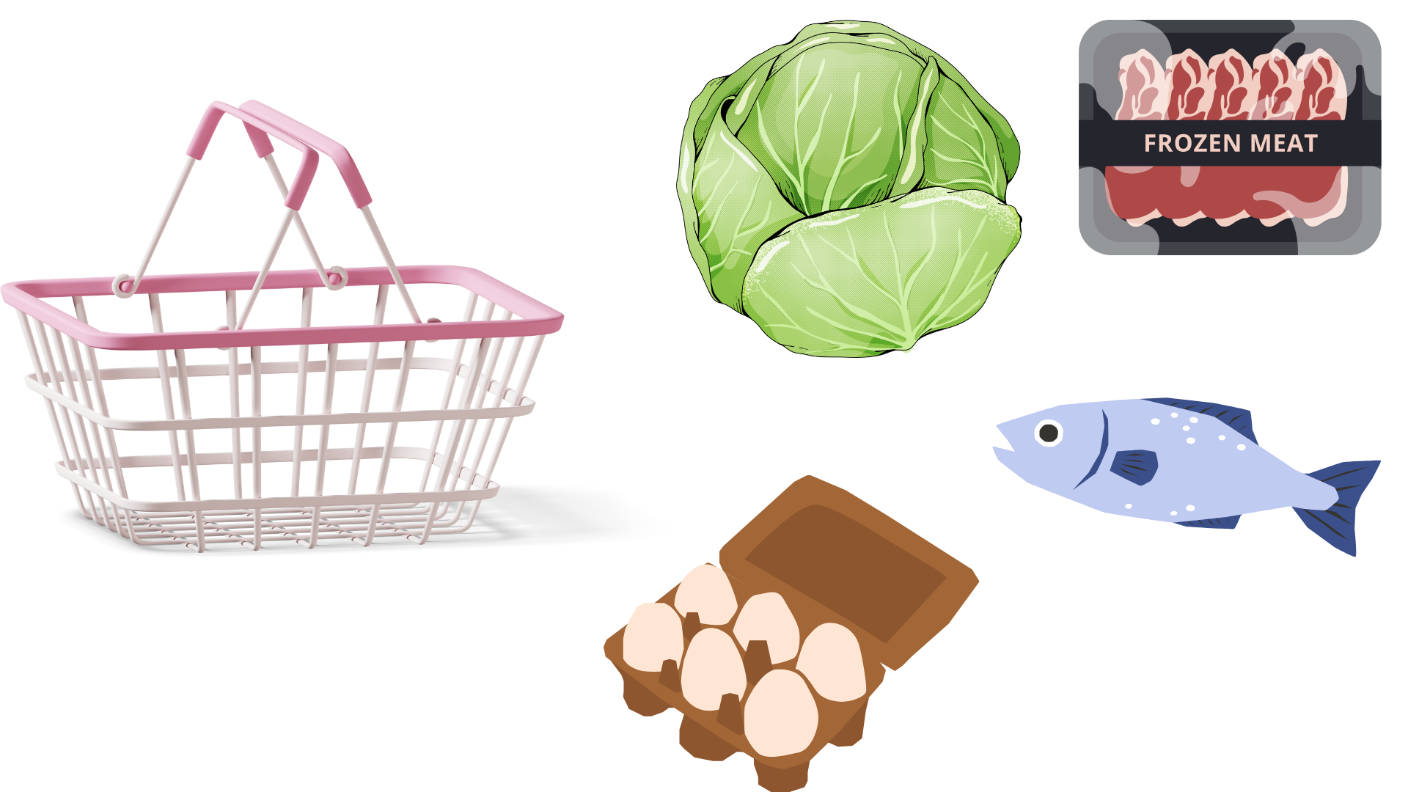 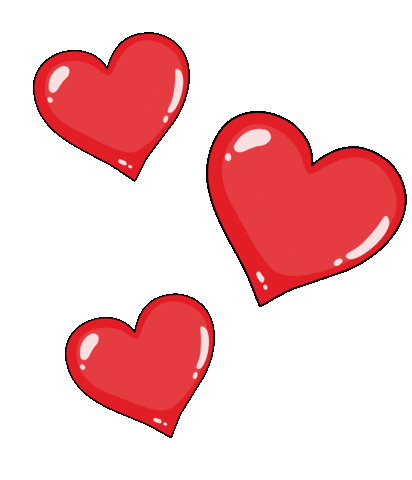 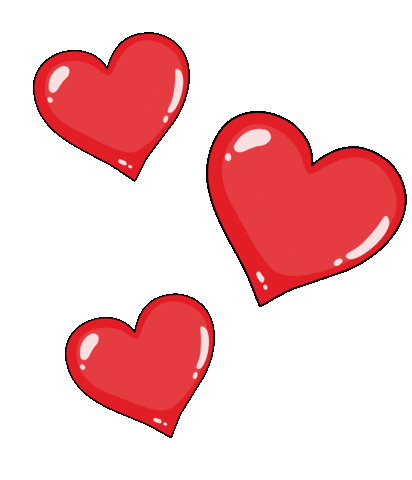 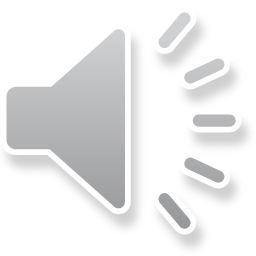 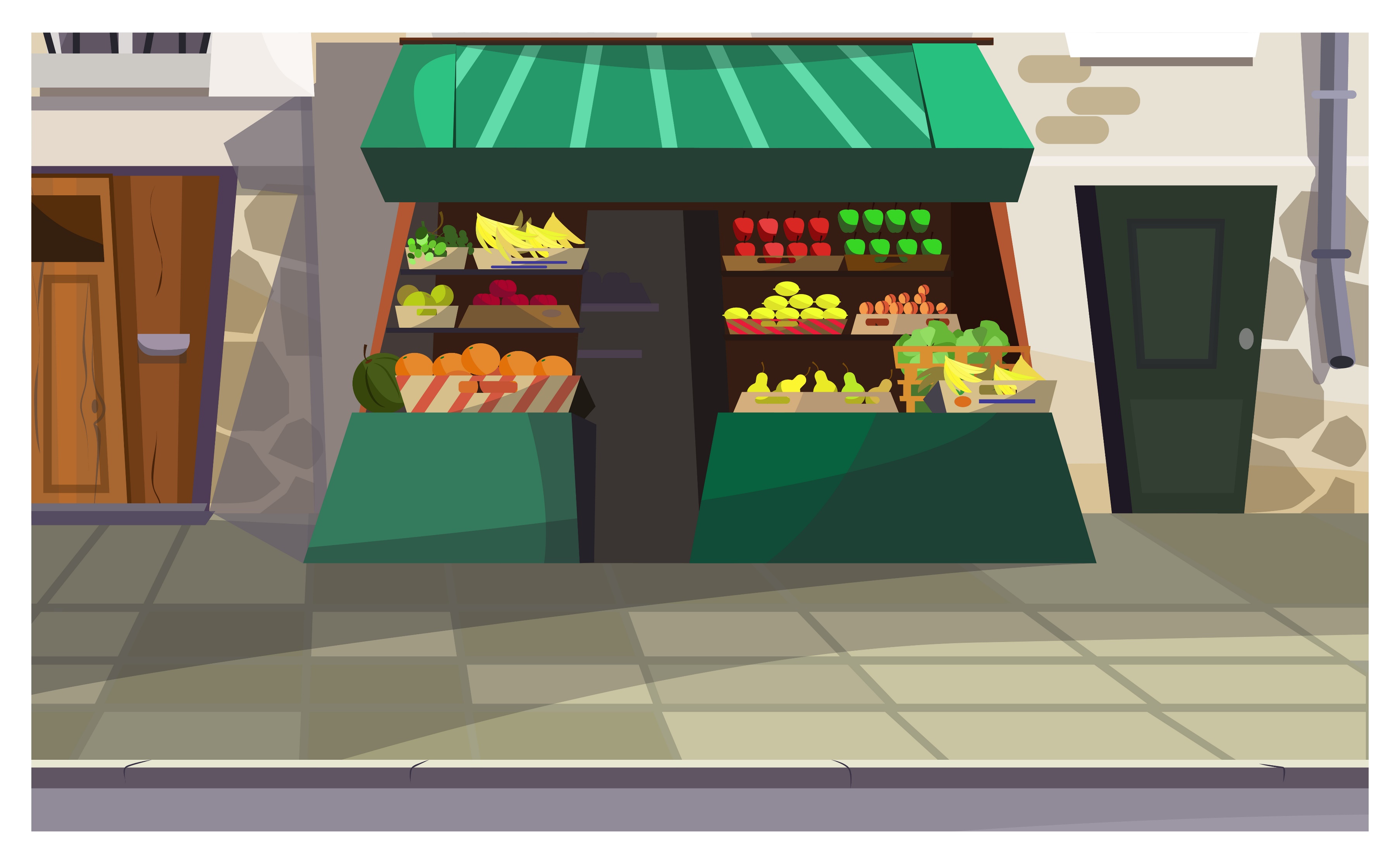 Lào có giáp biển không?
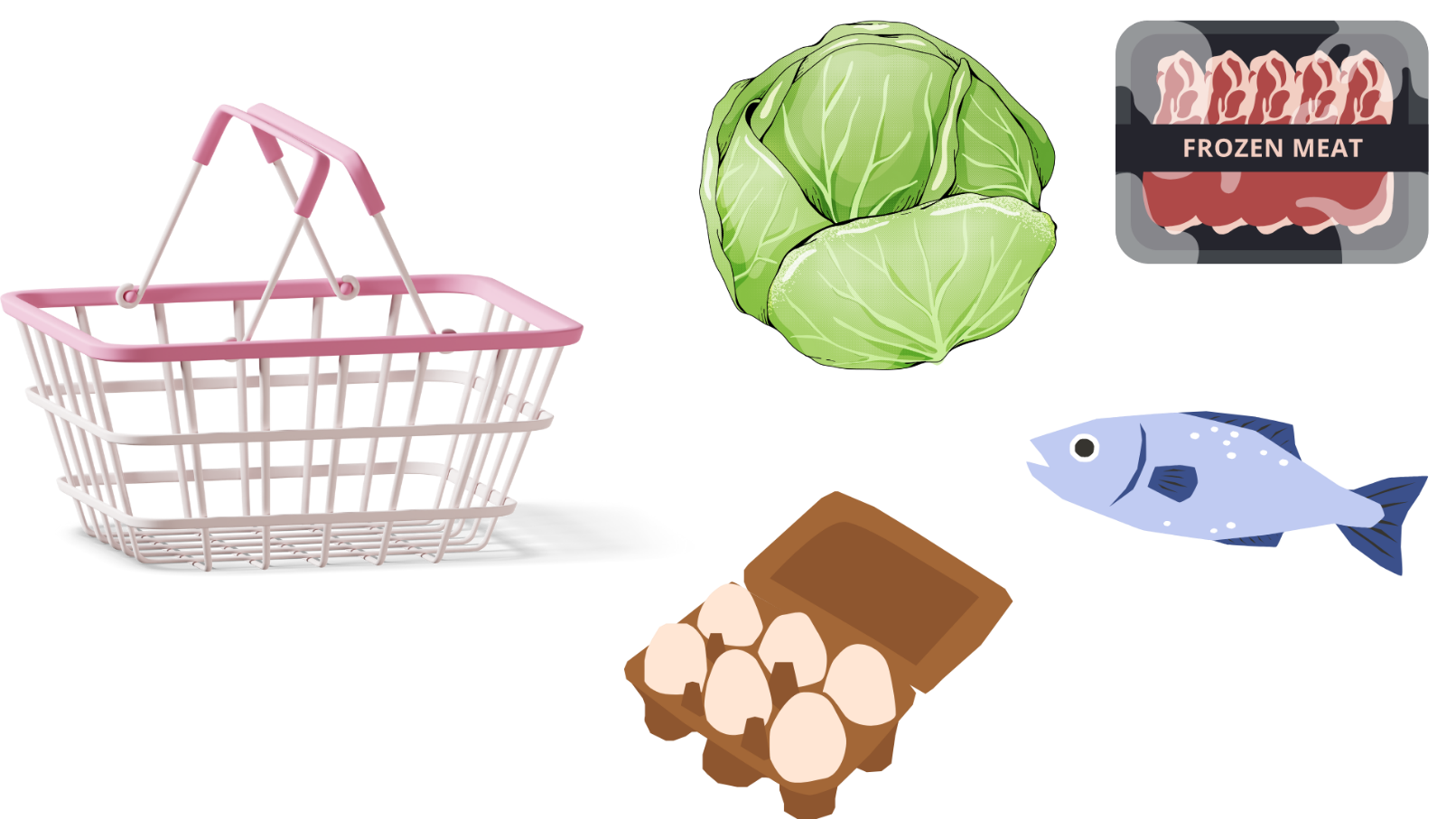 Không giáp biển
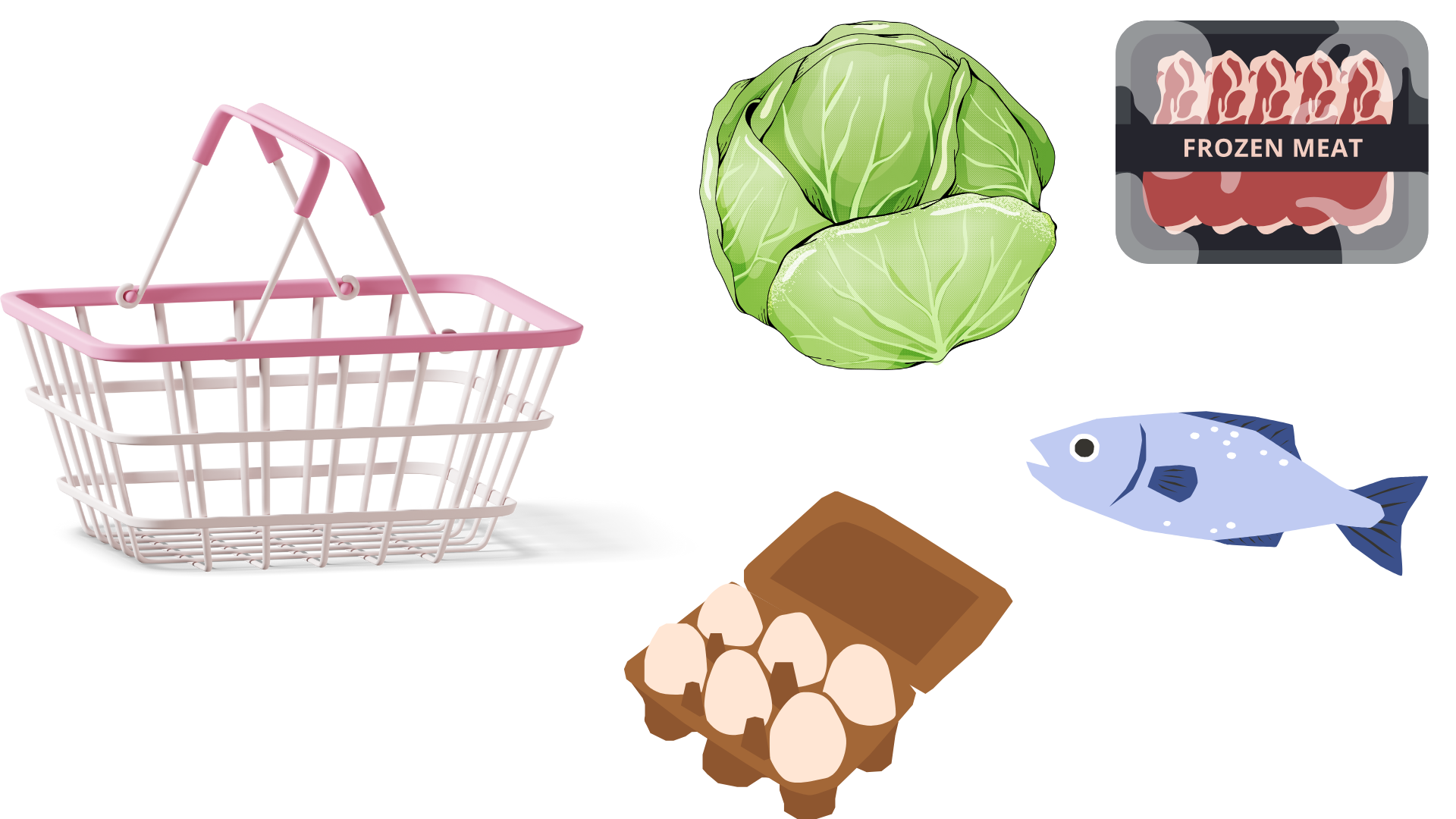 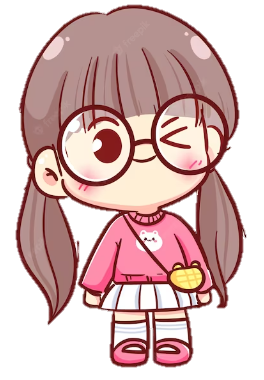 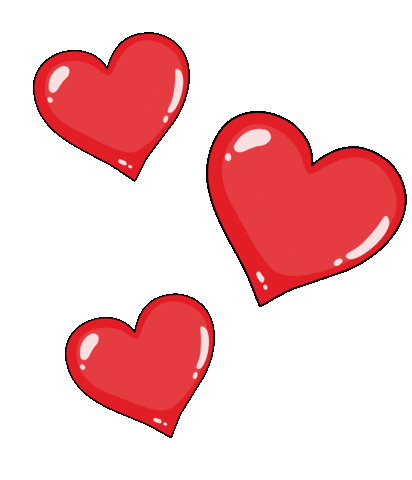 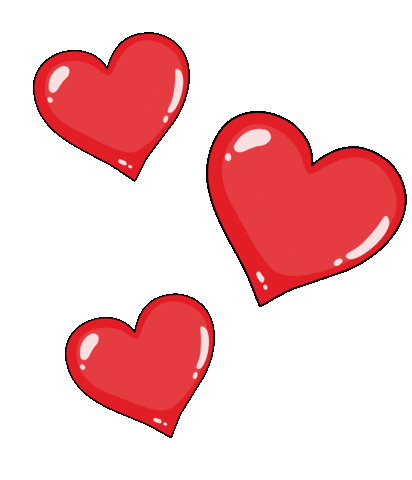 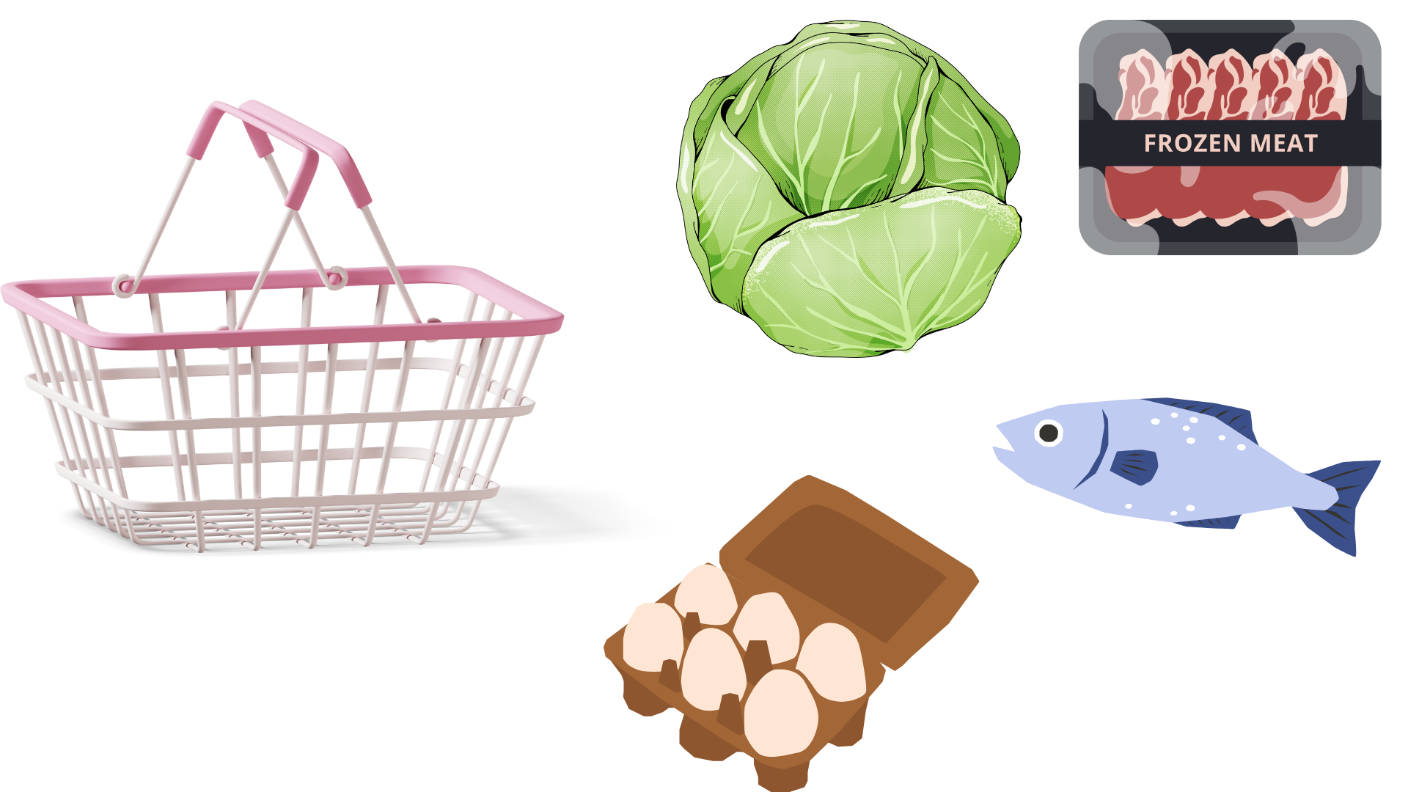 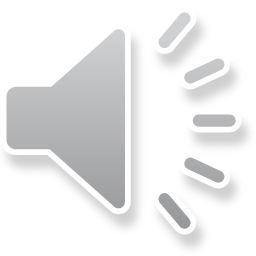 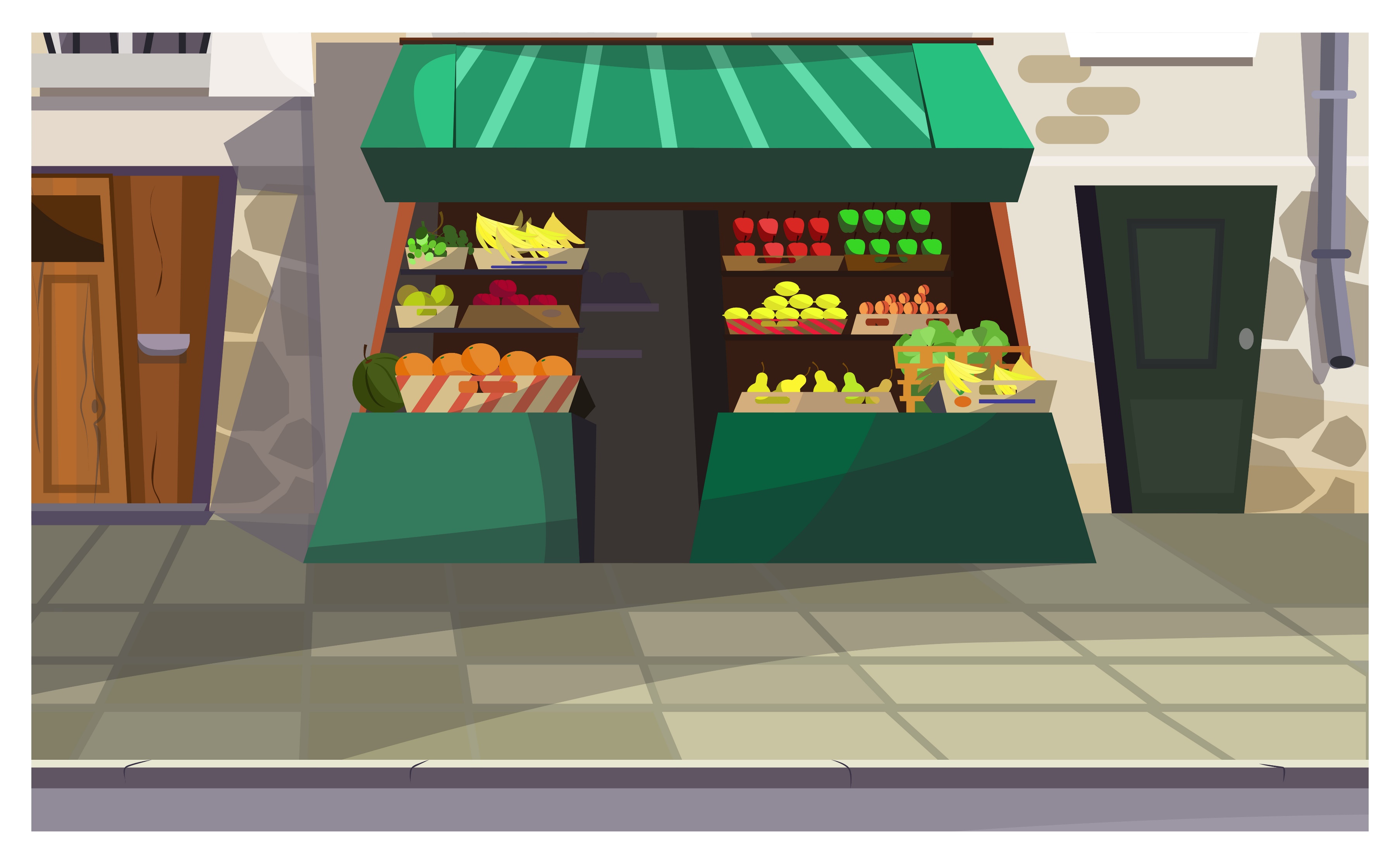 Lào có số dân khoảng bao nhiêu?
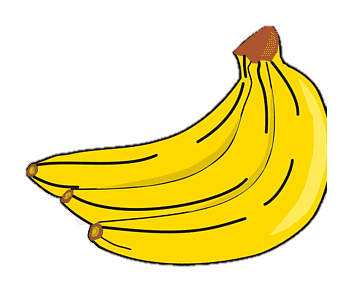 7,5 triệu người (năm 2021).
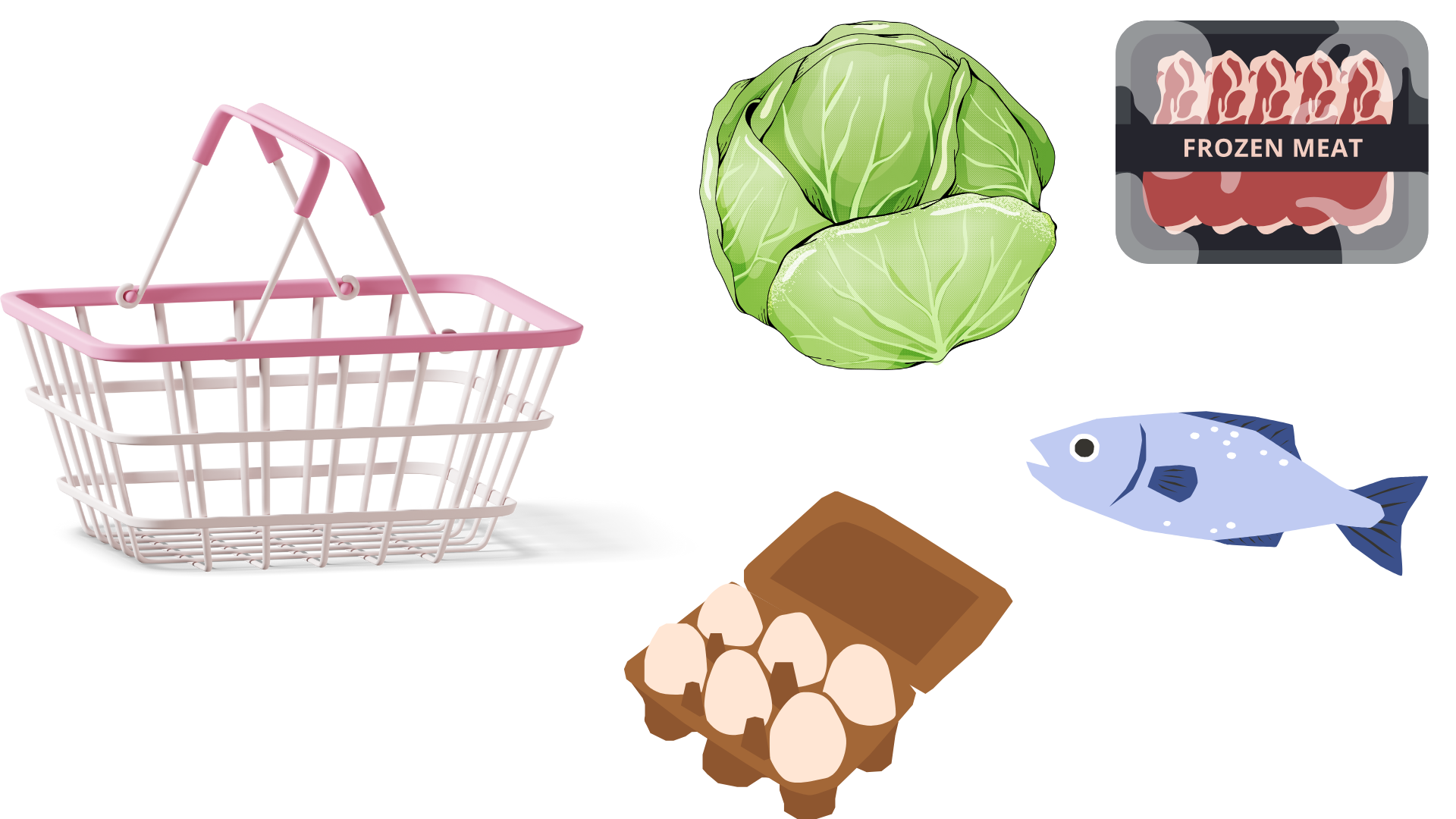 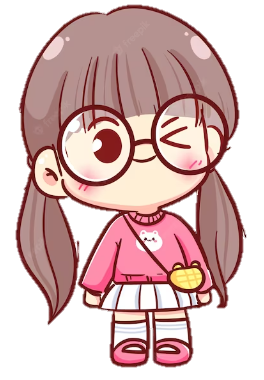 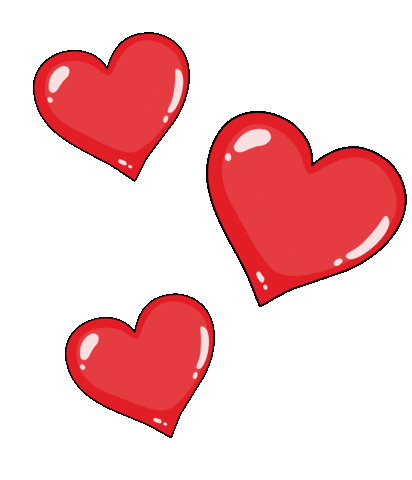 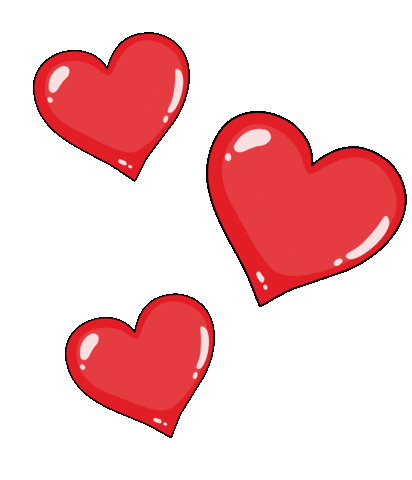 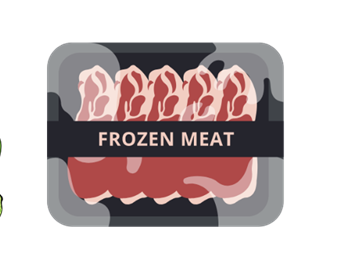 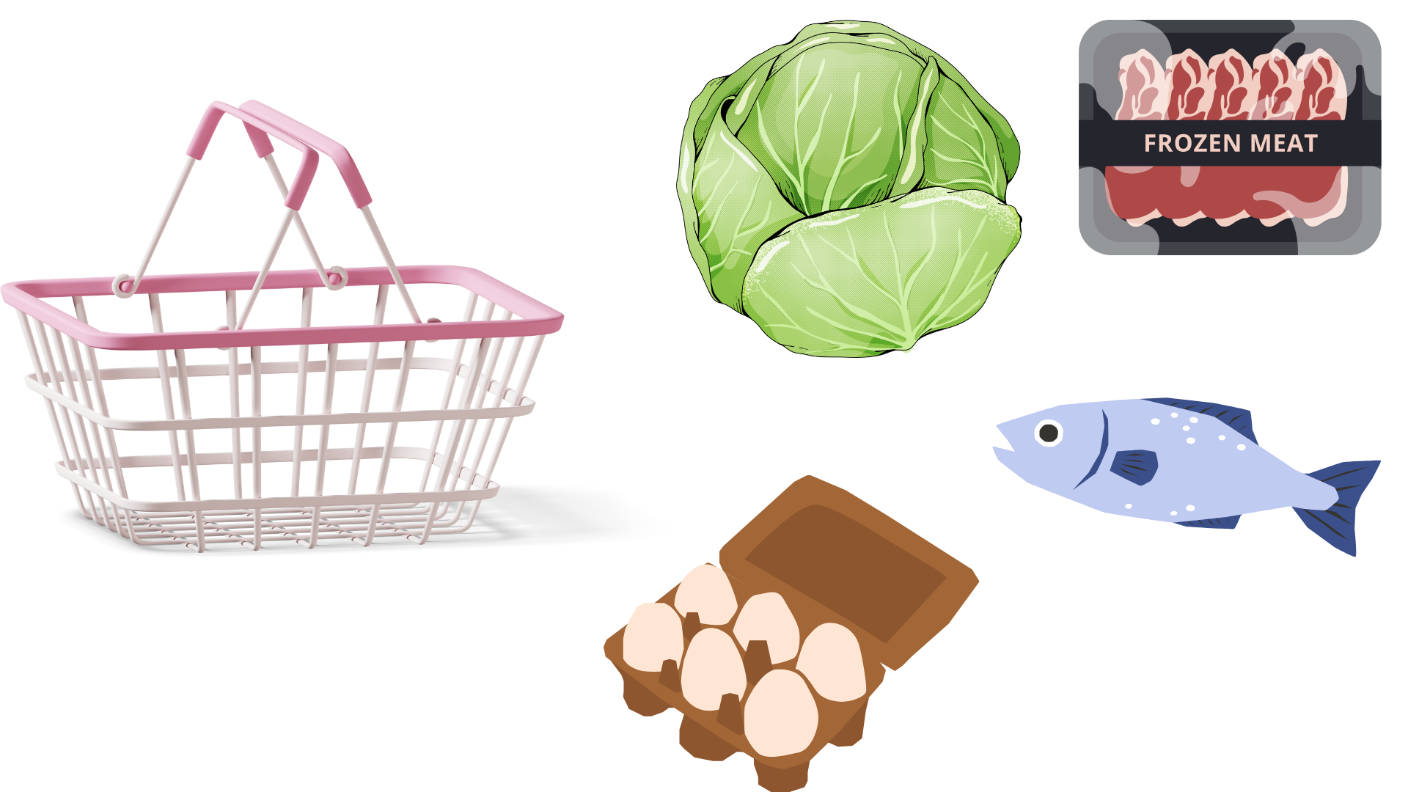 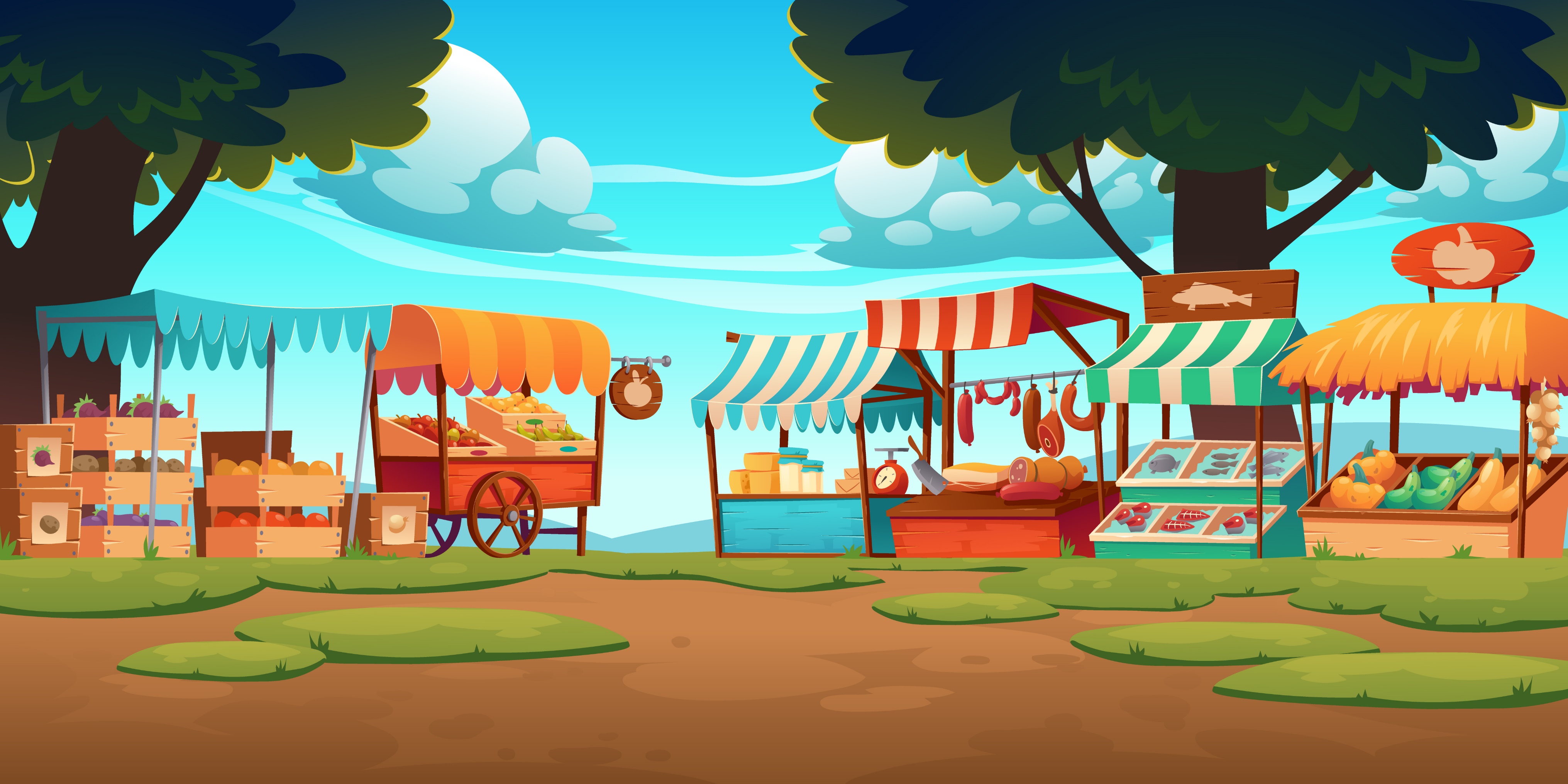 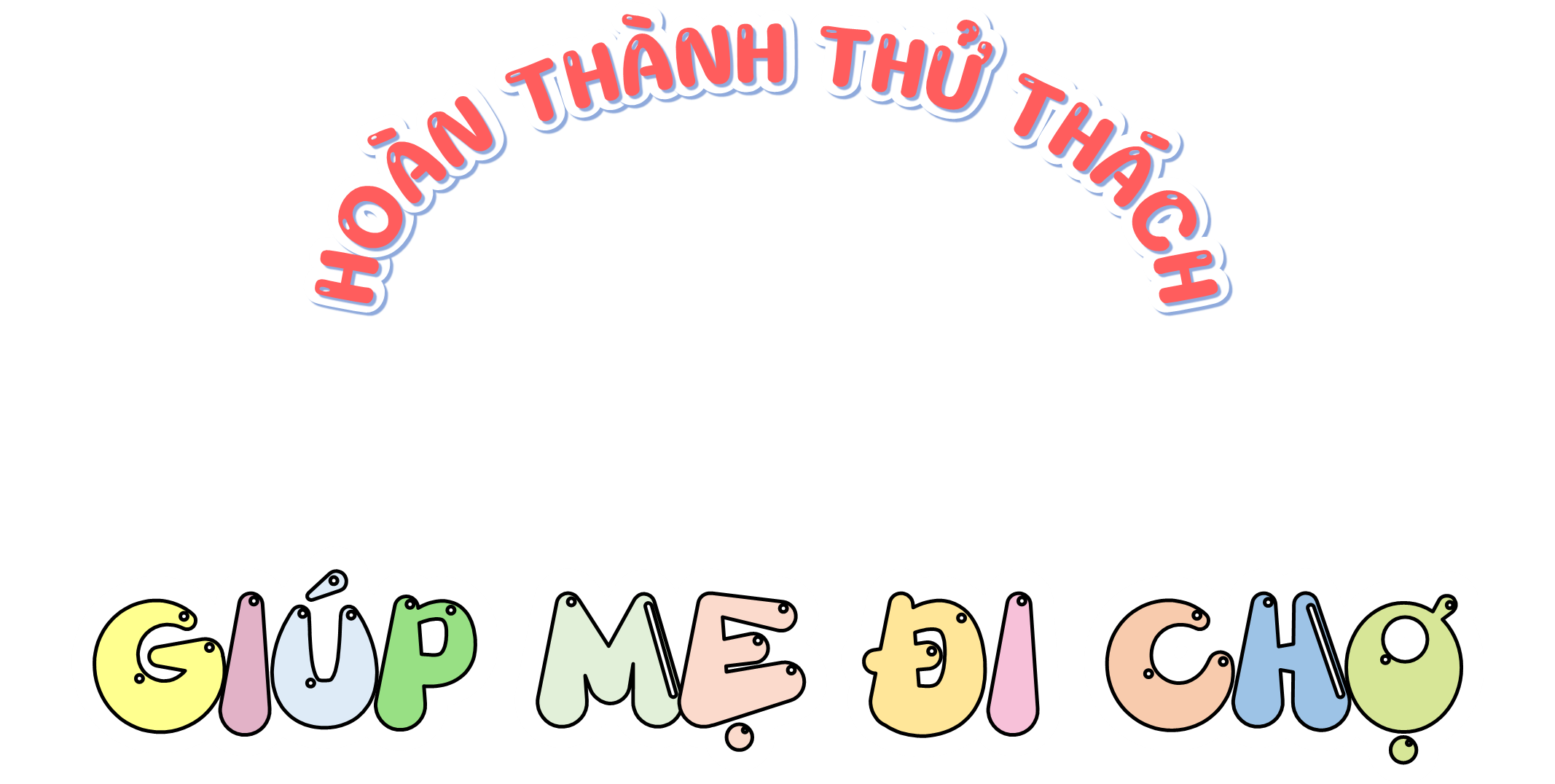 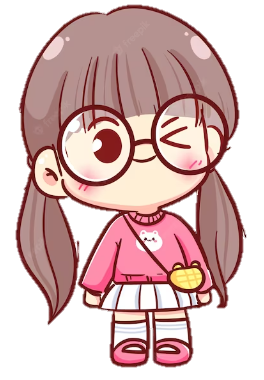 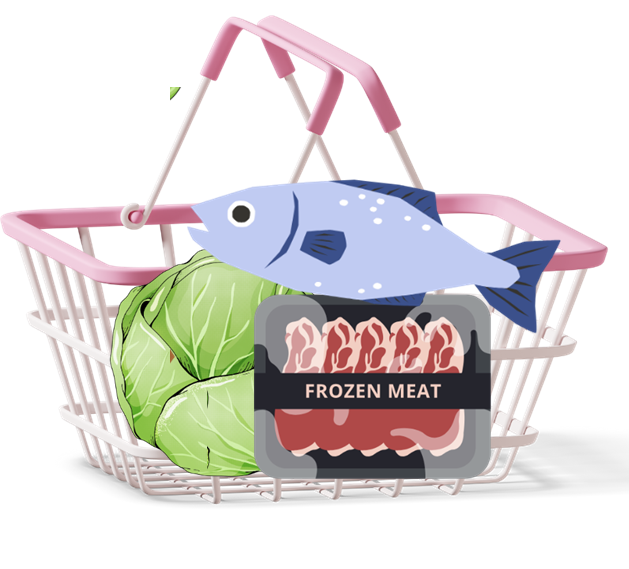 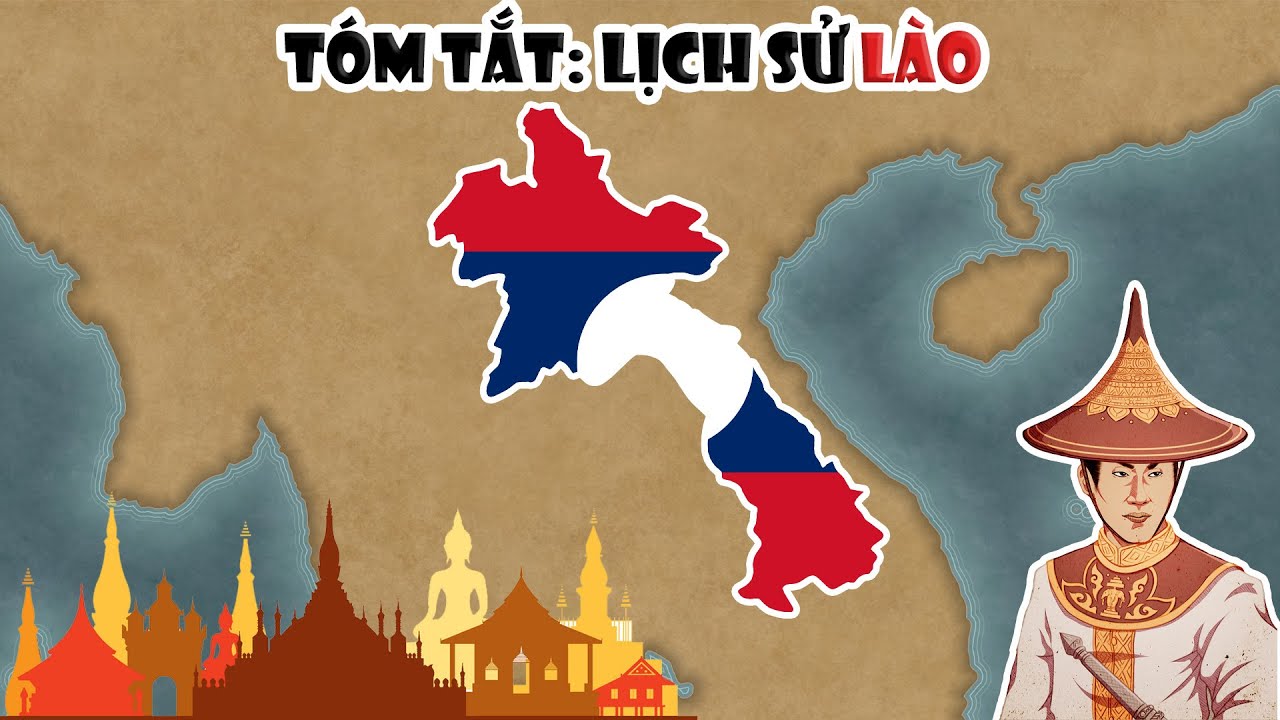 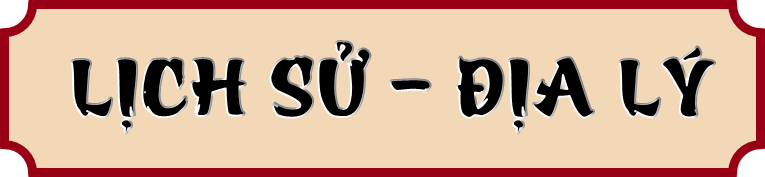 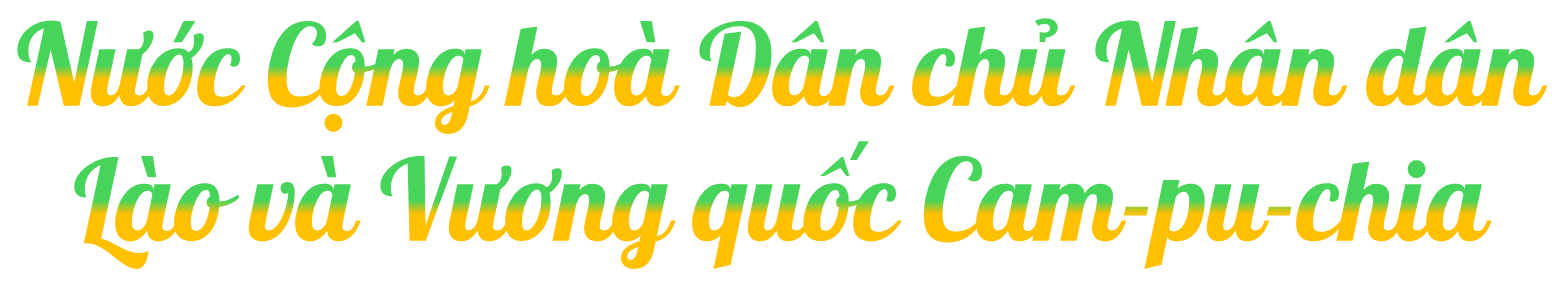 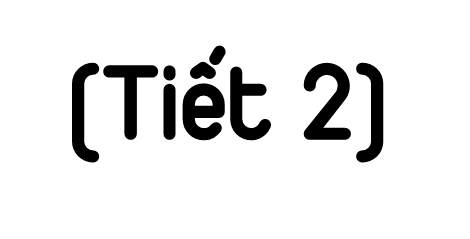 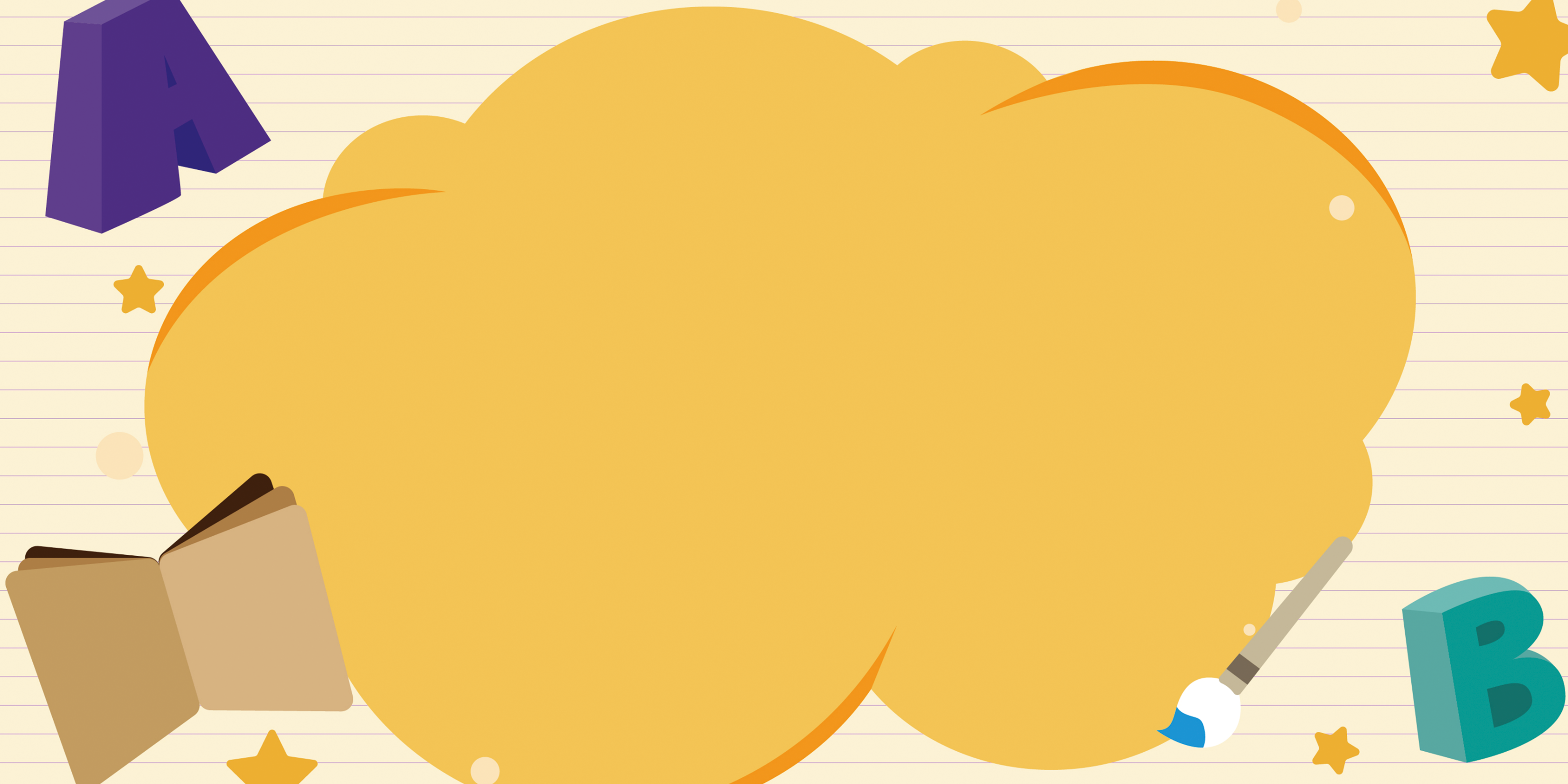 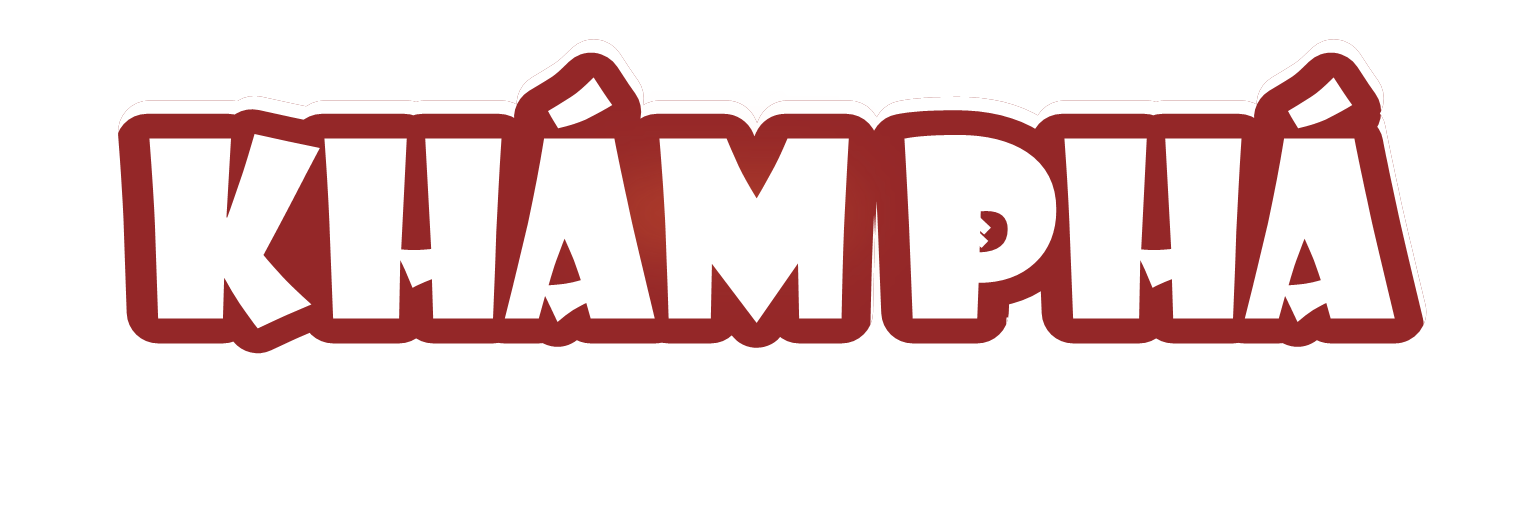 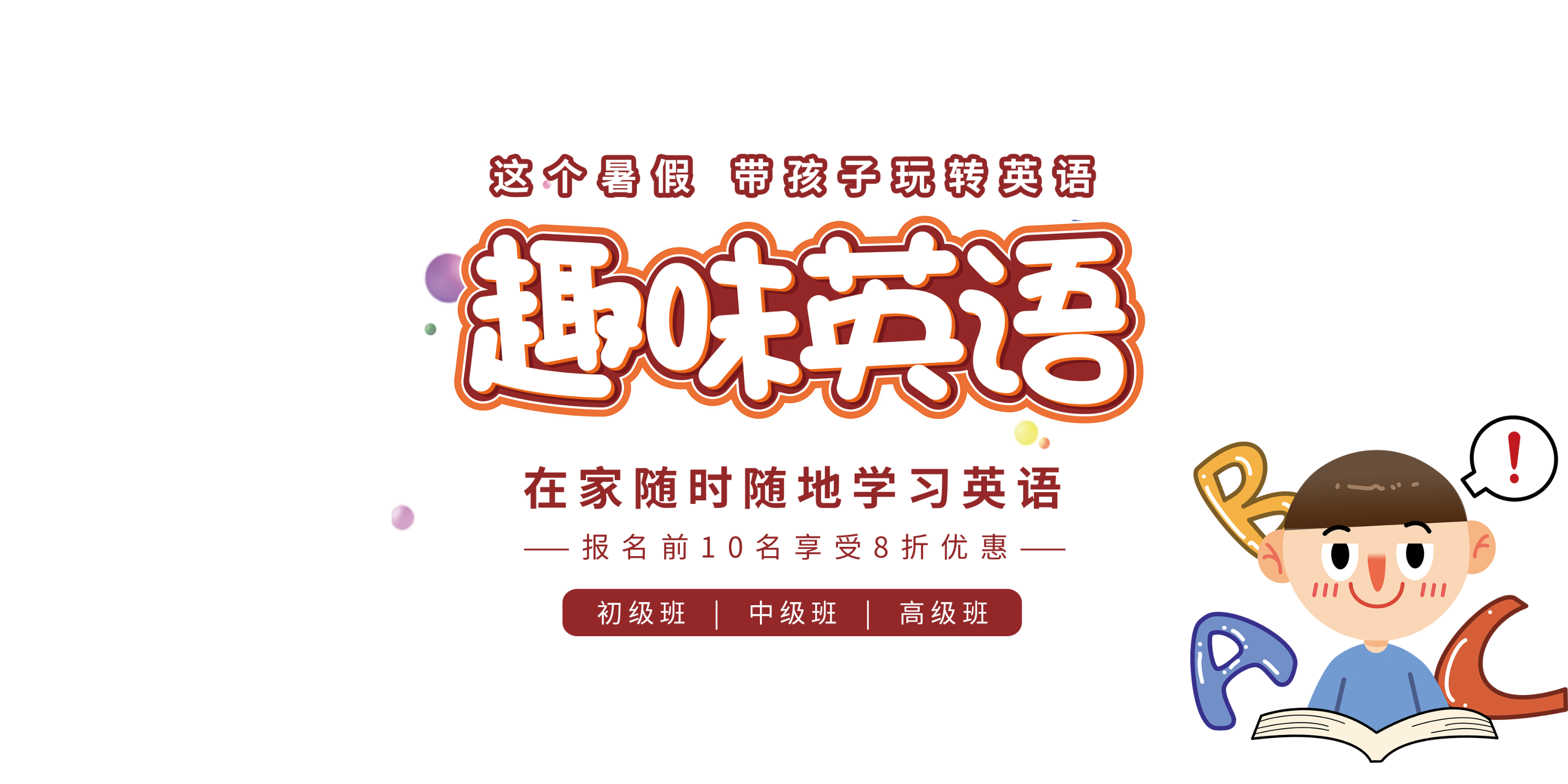 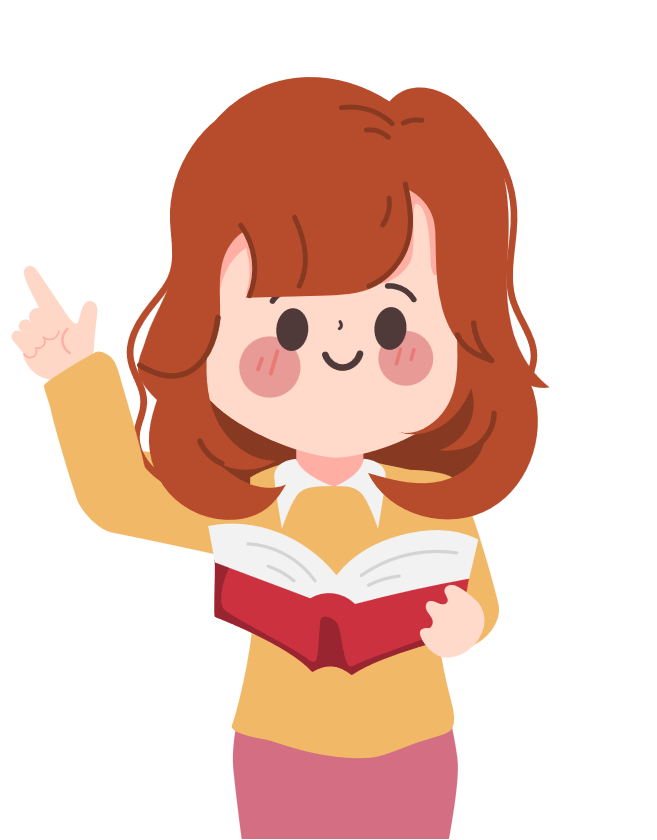 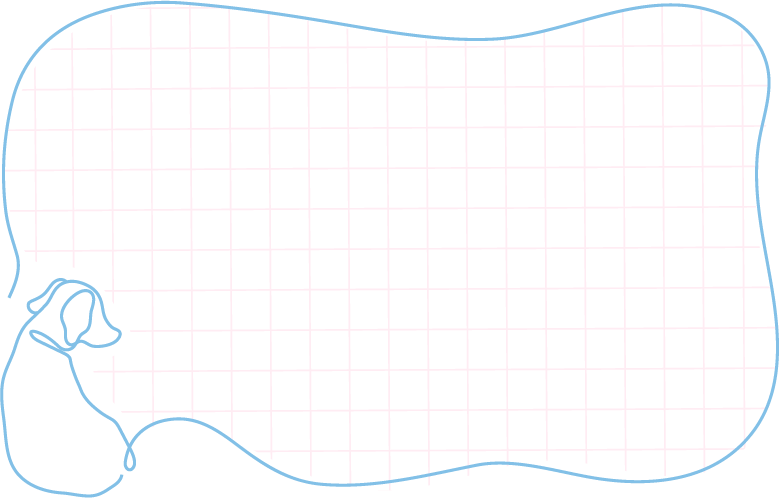 Hoạt động 1: Tìm hiểu về vị trí địa lí của Cam-pu-chia
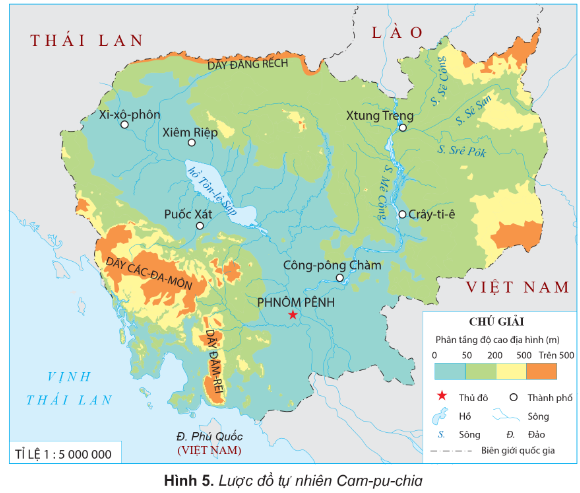 Xác định vị trí của nước Cam-pu-chia trên lược đồ hình 5 trang 86.
Vương quốc Cam-pu-chia nằm ở khu vực Đông Nam Á; tiếp giáp với ba quốc gia là: Lào, Thái Lan, Việt Nam; phía Nam giáp biển.
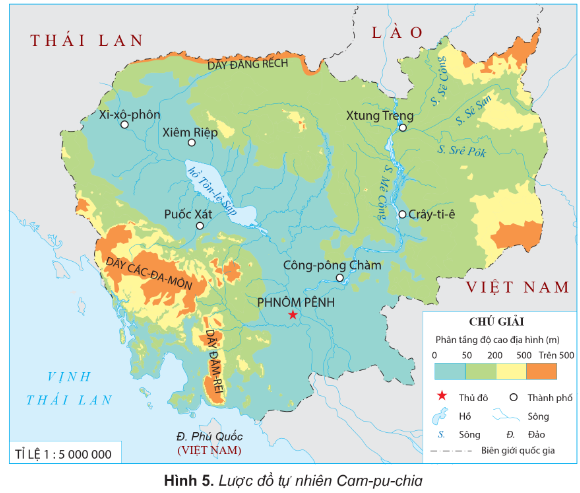 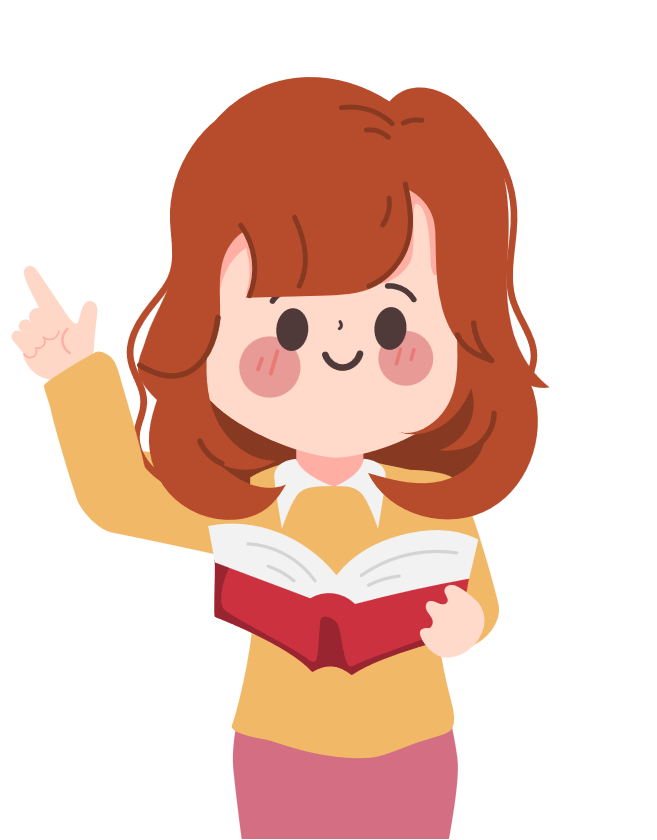 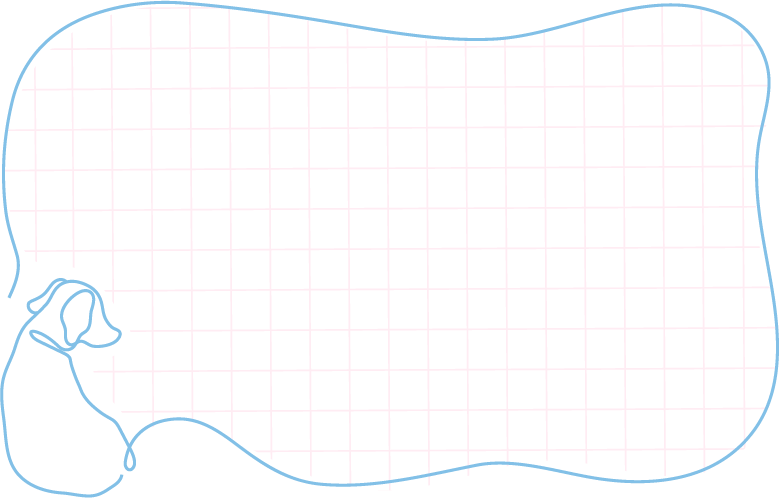 Hoạt động 2: Tìm hiểu một số đặc điểm cơ bản về tự nhiên và dân cư của Cam-pu-chia.
Đọc thông tin, em hãy trình bày một số đặc điểm về dân cư của Cam-pu-chia.
Quan sát hình 5,6 trang 86-87 SGK, em hãy trình bày một số đặc điểm cơ bản về tự nhiên của Cam-pu-chia.
Nhiệm vụ
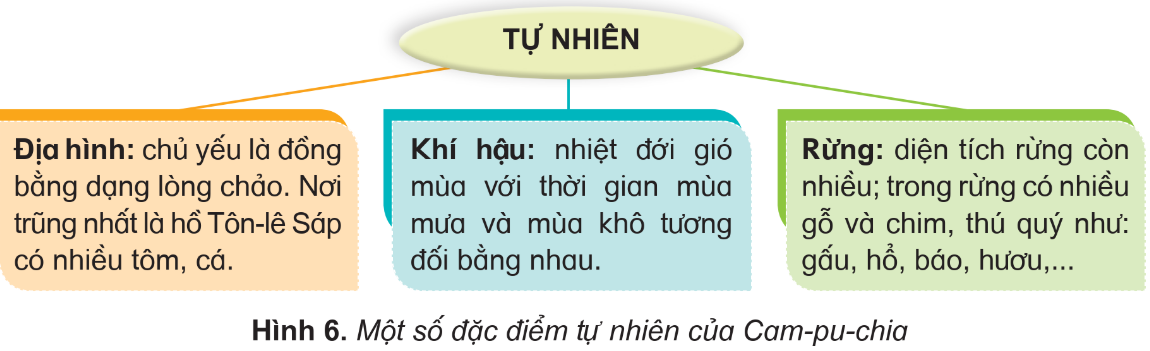 Đặc điểm tự nhiên
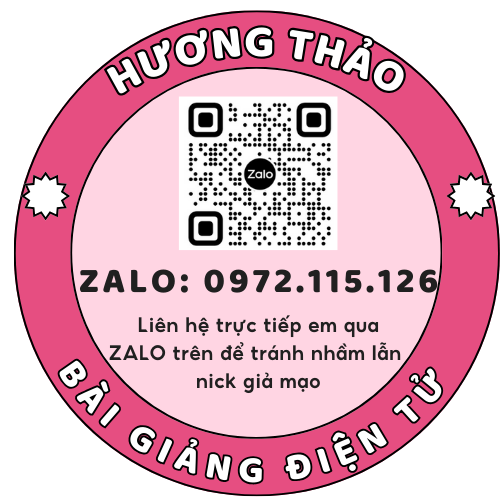 + Năm 2021, Cam-pu-chia có số dân là 15,7 triệu người.
+ Phần lớn dân cư là dân tộc Khơ-me; một số dân tộc khác là: Chăm, Thái, Hoa,...
+ Dân cư sống tập trung chủ yếu ở đồng bằng, thưa thớt hơn ở miền núi và cao nguyên.
Đặc điểm dân cư
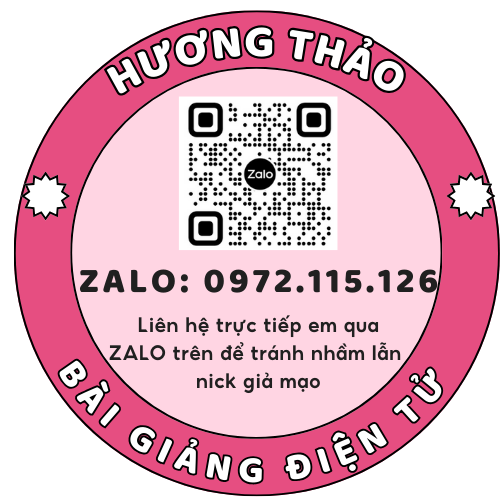 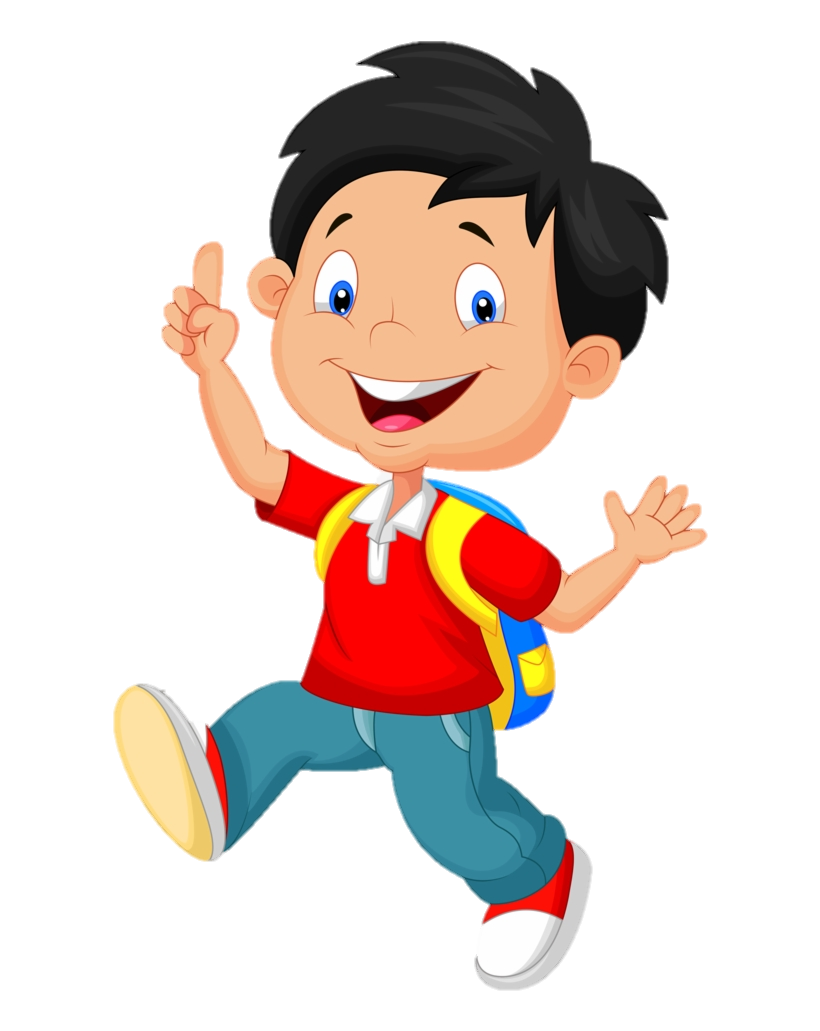 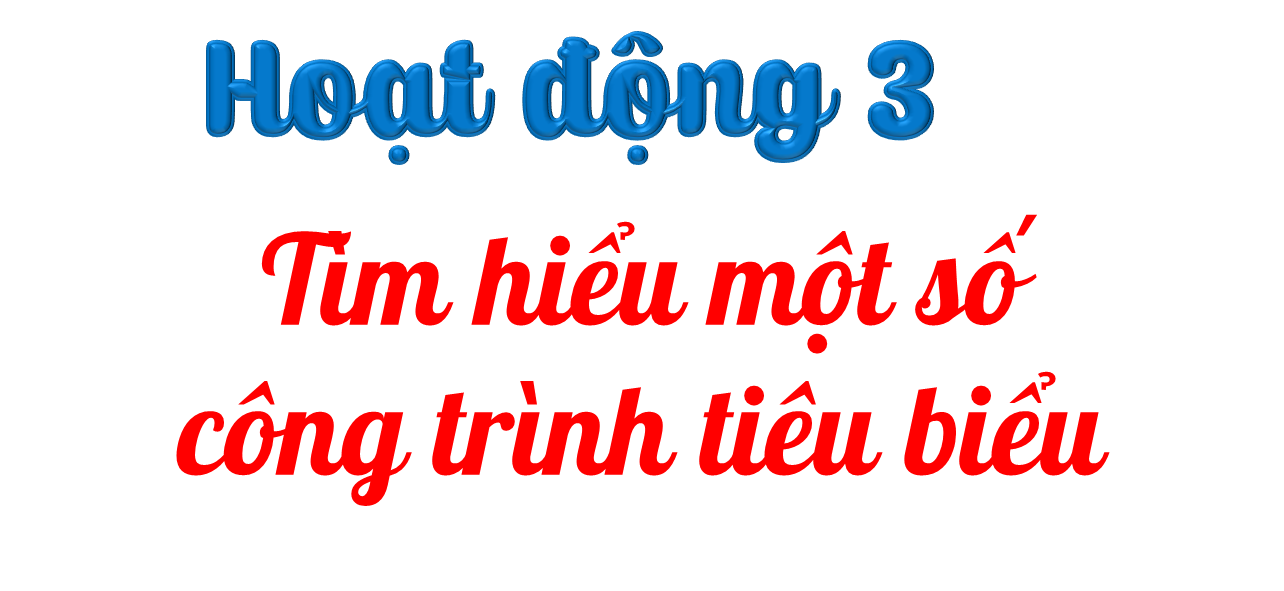 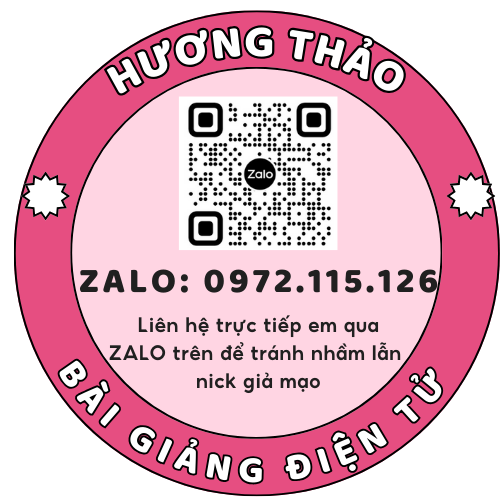 Các nhóm phác hoạ những ý tưởng trưng bày hình ảnh để mô tả một số nét nổi bật của các công trình tiêu biểu ở Lào lên một tờ bìa và dán lên tường xung quanh lớp học như một cuộc triển lãm tranh.
Nhóm lẻ:
Nhóm chẵn:
Phân công nhiệm vụ
Tìm hiểu và mô tả về cố đô Ăng-co Vát.
Tìm hiểu và mô tả về Tượng đài hữu nghị Việt Nam- Cam-pu-chia
Công trình Ăng-co Vát:
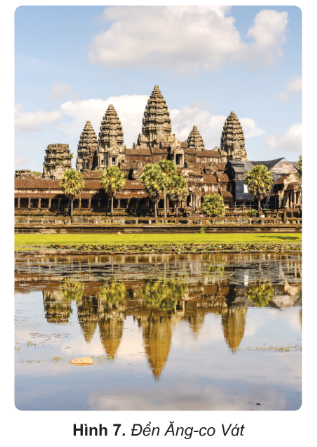 + Là quần thể đền tháp được xây dựng gồm 3 tầng với những ngọn tháp lớn, kết nối với nhau bởi những dãy hành lang dài, xung quanh là hào nước.
+ Trung tâm đền gồm tổ hợp 5 ngọn tháp.
+ Toàn bộ công trình được xây bằng đá, những khối đá được đẽo gọt vuông vức và xếp chồng khít lên nhau mà không cần chất kết dính nào.
+ Tượng đài được xây dựng ở thủ đô Phnôm Pênh (Phnom Penh).
+ Cao 11 m, với trọng tâm là khối đá tạc hình hai chiến sĩ (một chiến sĩ Cam-pu-chia, một chiến sĩ Việt Nam tay cầm cây súng) và một phụ nữ bế một đứa trẻ trong vòng tay ở phía trước.
+ Tượng đài có hình quốc kì của hai quốc gia và dòng chữ: “Đài hữu nghị Việt Nam-Cam-pu-chia" bằng tiếng Việt và tiếng Cam-pu-chia.
+ Phía trên cùng của tượng đài được thiết kế mái che theo phong cách kiến trúc Khơ-me truyền thống.
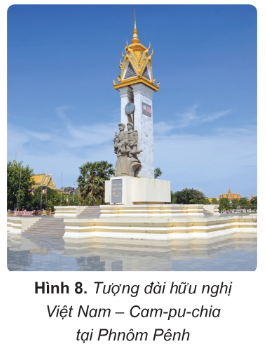 Tượng đài hữu nghị Việt Nam-Cam-pu-chia
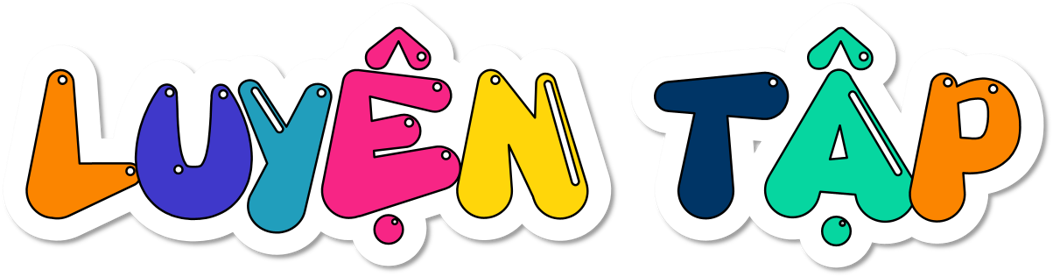 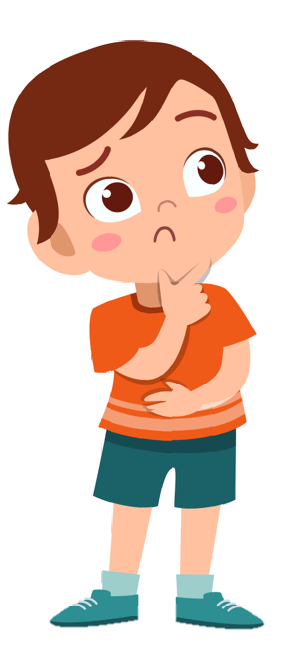 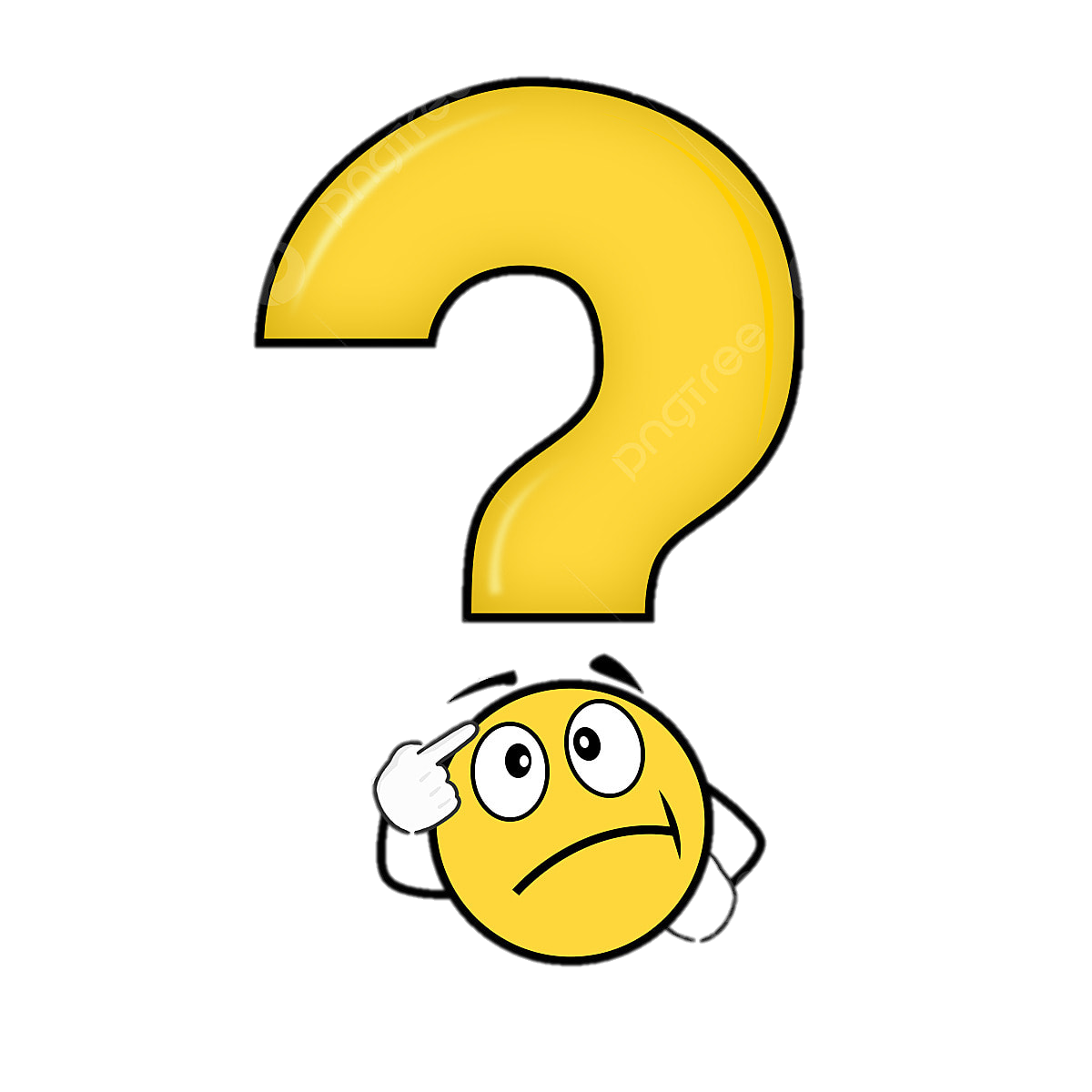 a) Kể tên kết hợp chỉ trên lược đồ (hình 5) một số dãy núi, cao nguyên, sông lớn của Cam-pu-chia
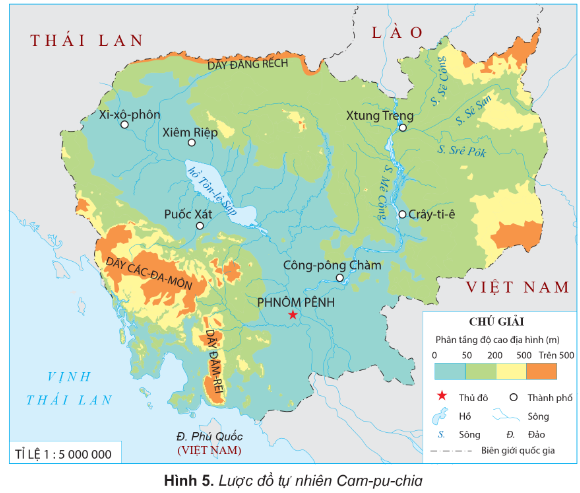 Đồng bằng: Đb. Tôn-lê Sáp, Đb. Mê Kông, ….
Dãy núi: D. Đăng Rếch, D. Các-Đa-Môn, D. Đâm-Rei.
Sông lớn: S. Mê Kông, S. Sê Công, S. Sê San, S. Srê Pôk.
b) Tóm tắt thông tin về Cam-pu-chia theo bảng gợi ý vào vở ghi.
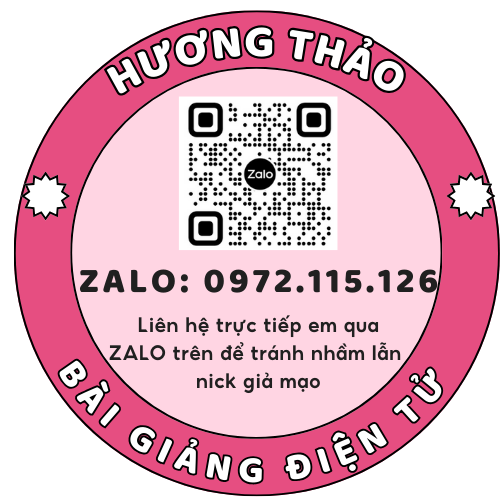 DẶN DÒ
- ......................
- ......................
- ......................
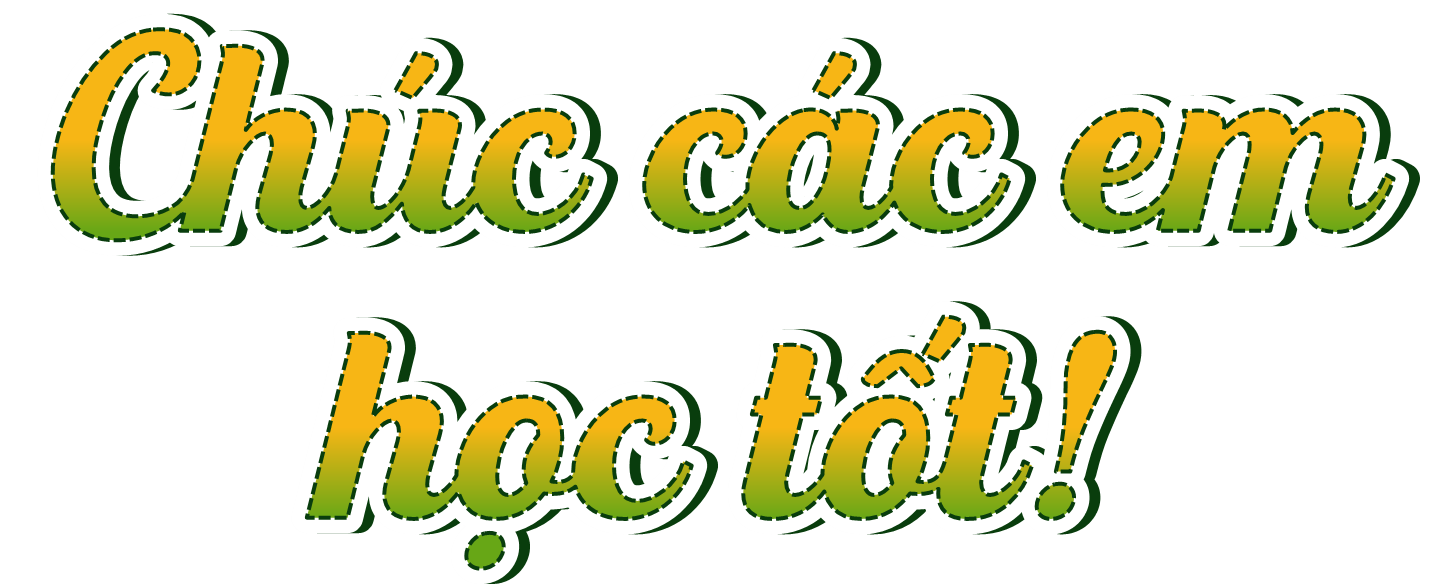